Business Information: key web resources and search strategies
Falmouth University, 20 July 2016
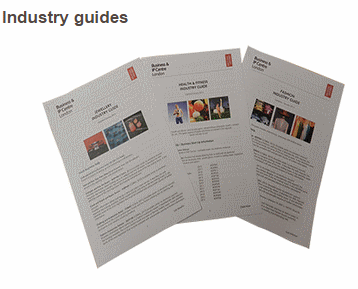 Facilitator: Karen Blakeman
RBA Information Services

Karen.Blakeman@rba.co.uk 

http://www.rba.co.uk/ 

twitter.com/karenblakeman

Presentation available for a short time at: http://www.rba.co.uk/bi/
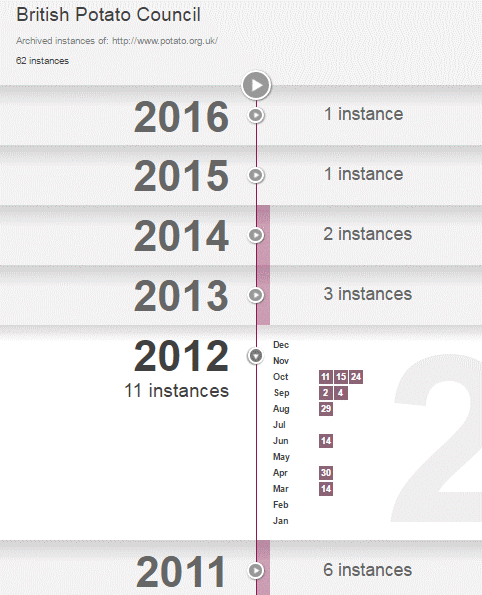 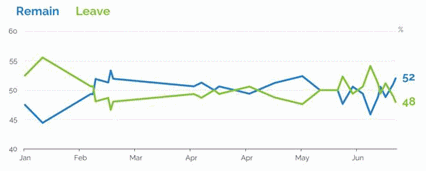 Current issues
BREXIT

Legislation - EU “right to be forgotten”, link taxes

More government sites and information being moved to and submerged in www.gov.uk

Changes to the UK Companies Act – small and micro companies, PSC register

More official data being made available as open data - possible quality and accessibility issues

Google knows best!
 major changes to how it analyses and runs your search, rewriting your search is standard results increasingly device dependent
18/07/2016
www.rba.co.uk
2
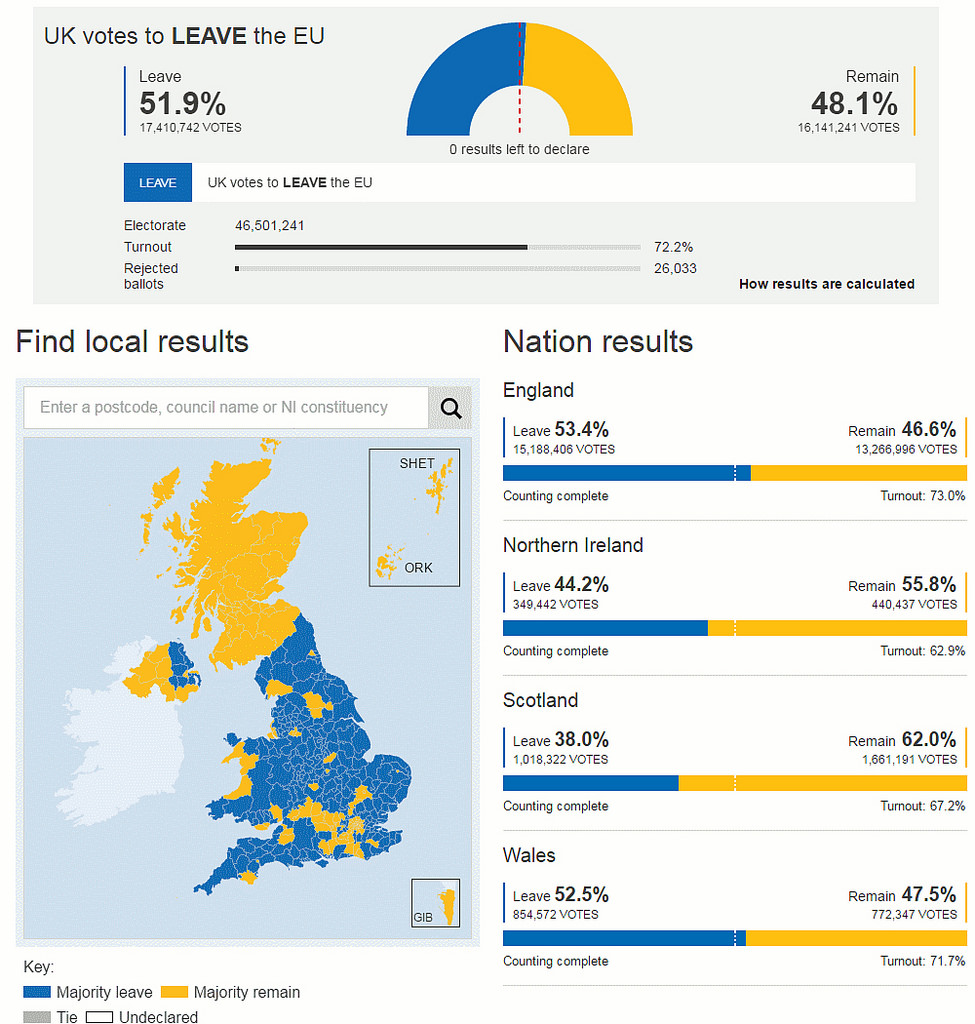 18/07/2016
www.rba.co.uk
3
EU Referendum – before and immediately after

Much of the information provided before and after the vote, poll results and analyses fail the CRAAP test. Good exercise in applying critical thinking and seeking out reliable sources of information.

If we do leave the EU

Stating the obvious: EU funding will cease and is unlikely to be replaced by UK government funding to the same extent.

Existing market research and industry reports for the UK make assumptions based on the UK being part of the EU. All will become obsolete.

UK will no longer be included in some official sources such as Eurostat (but will archival material still be included) and the European Business Register.

All bets are off with respect to forecasts: manufacturing industry, research, economic growth, international trade etc. 

VAT will be even more of a mess, especially for small businesses.
18/07/2016
www.rba.co.uk
4
Evaluating information – CRAAP test
http://www.informationliteracy.org.uk/wp-content/uploads/2015/10/evaluating_info_new1_20-1-16.pdf 

Currency  When was it published, updated? Is up to date information important?

Relevance  Does it fit in with the needs of your project

Authority  Who has published the information - individual/organisation? Do you trust them? What else have they written? Further information about them? Who is behind the website?

Accuracy  Is the information correct? Check with an independent source (may not be easy or even possible)

Purpose  Why does the page/site exist?  Political agenda? Activist site? Selling a product/service? Revenue from advertising?
18/07/2016
www.rba.co.uk
5
Or Kipling’s six honest serving men
I keep six honest serving-men(They taught me all I knew);Their names are What and Why and WhenAnd How and Where and Who

From The Elephant’s Child, by Rudyard Kipling
18/07/2016
www.rba.co.uk
6
EU Referendum Results: Young 'Screwed By Older Generations' As Polls Suggest 75% Backed Remain  http://www.huffingtonpost.co.uk/entry/eu-referendum-results-age-data-young_uk_576cd7d6e4b0232d331dac8f
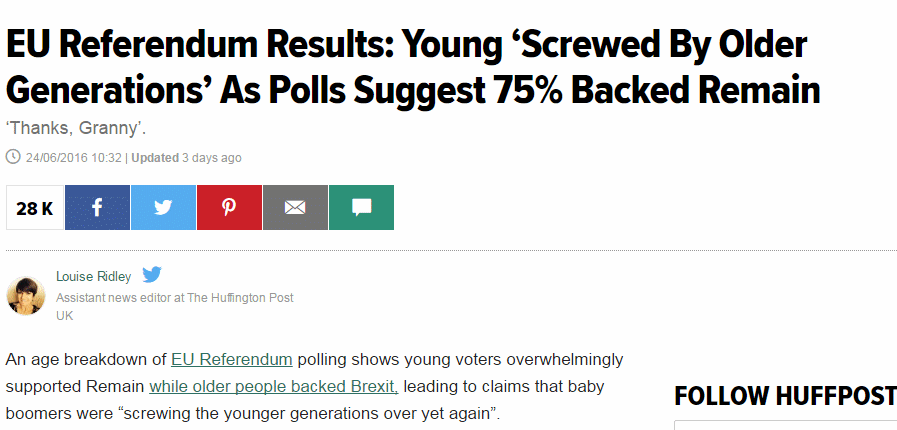 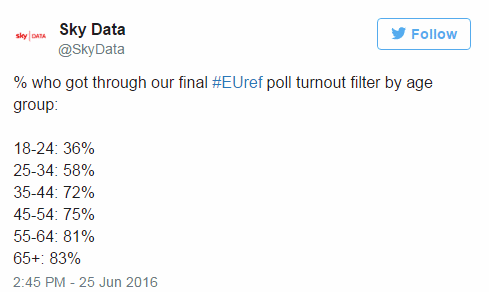 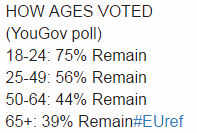 18/07/2016
www.rba.co.uk
7
YouGov | YouGov on the day poll: Remain 52%, Leave 48%  https://yougov.co.uk/news/2016/06/23/yougov-day-poll/
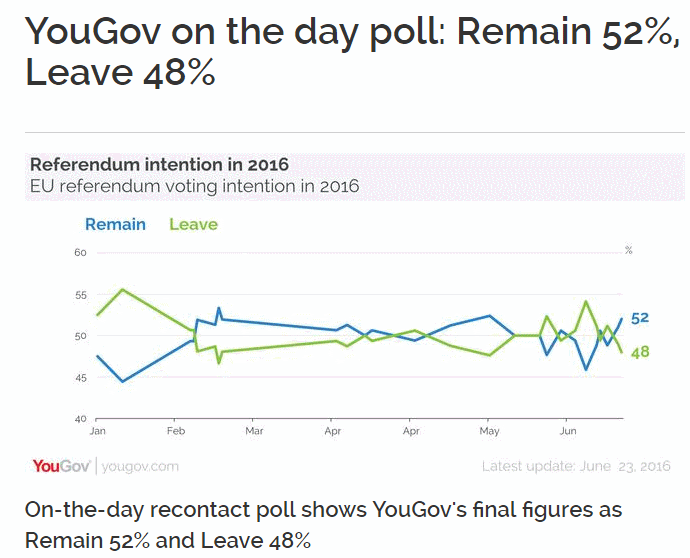 18/07/2016
www.rba.co.uk
8
http://d25d2506sfb94s.cloudfront.net/cumulus_uploads/document/640yx5m0rx/On_the_Day_FINAL_poll_forwebsite.pdf
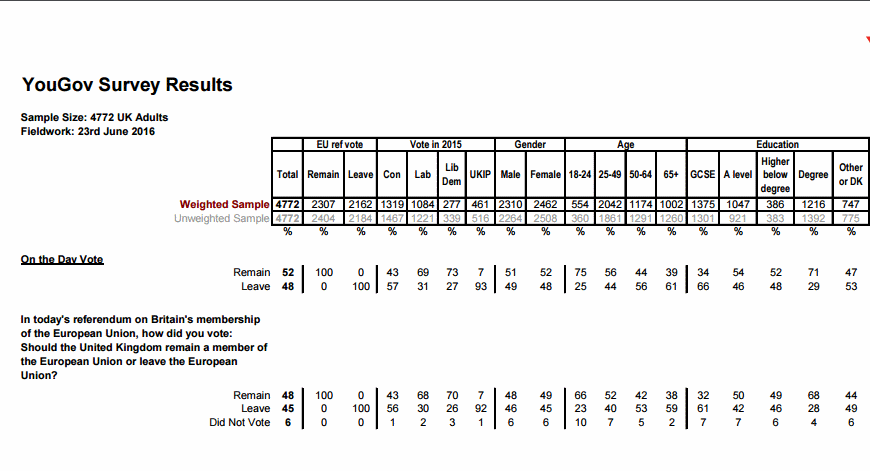 18/07/2016
www.rba.co.uk
9
EU referendum: youth turnout almost twice as high as first thought | Politics | The Guardian  http://www.theguardian.com/politics/2016/jul/09/young-people-referendum-turnout-brexit-twice-as-high
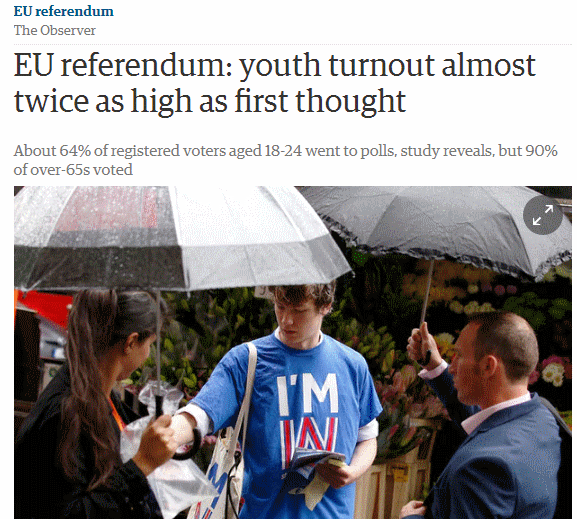 Based on a sample of 2002!
18/07/2016
www.rba.co.uk
10
UK EU referendum – Number Cruncher Politics  http://www.ncpolitics.uk/uk-eu-referendum/
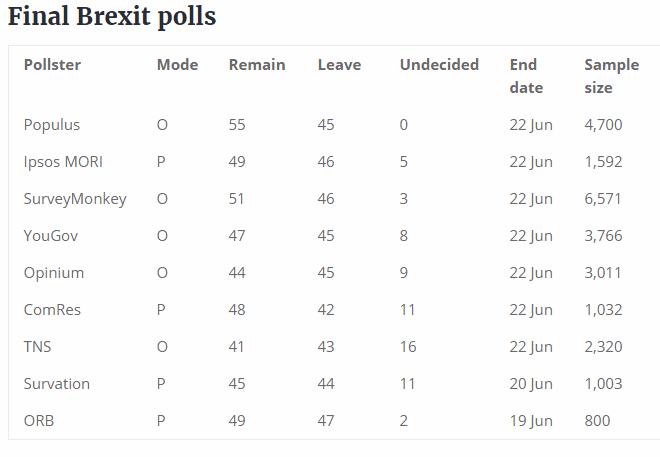 18/07/2016
www.rba.co.uk
11
How did different demographic groups vote in the EU referendum?  http://www.newstatesman.com/politics/staggers/2016/06/how-did-different-demographic-groups-vote-eu-referendum
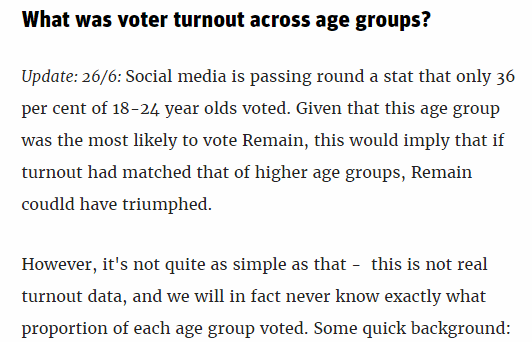 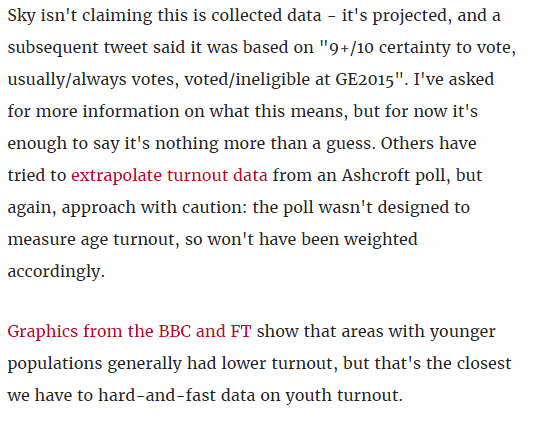 18/07/2016
www.rba.co.uk
12
EU - Austria, Belgium, Bulgaria, Croatia, Republic of Cyprus, Czech Republic, Denmark, Estonia, Finland, France, Germany, Greece, Hungary, Ireland, Italy, Latvia, Lithuania, Luxembourg, Malta, Netherlands, Poland, Portugal, Romania, Slovakia, Slovenia, Spain, Sweden, UK

EEA – European Economic Area  European Union + Iceland, Norway, Liechtenstein

EFTA  - European Free Trade Association  Iceland, Liechtenstein, Norway, Switzerland http://www.efta.int/ 

Greenland – included as one of the Overseas Countries and Territories (OCT) which has special relations with the EU https://en.wikipedia.org/wiki/Greenland%E2%80%93European_Union_relations 

Special member state territories and the European Union Wikipedia
https://en.wikipedia.org/wiki/Special_member_state_territories_and_the_European_Union
18/07/2016
www.rba.co.uk
13
What is business information?
Companies
competitors, suppliers, customers, potential partners, potential employer, joint venture, takeover target, investment

Industry sector data, markets, statistics

R&D, Intellectual Property (IP), M&A

Legal and regulatory environment

News, social media, rumour, gossip

Anything that is needed to conduct business
18/07/2016
www.rba.co.uk
14
Social media and professional networks
Where people and organisations share, discuss, comment and ask questions

It is where many interactions between companies and customers are happening

It is where a lot of marketing takes place

Use for research, competitor intelligence, reputation monitoring, how are companies presenting themselves and interacting with customers

Increasingly used by companies as the default for marketing, providing product information and customer support
18/07/2016
www.rba.co.uk
15
Free vs. Fee
Free
Fee
Full company accounts, historical data, search by multiple criteria, analysis and report features


Detailed market share by company name, product/brand

Indexed content, easier to search for historical information by event type, more flexible search and print options

More likely to be comprehensive and have more extensive archives
Basic company information, contact details, sometimes full accounts, search for companies by name/number one at a time, simple print out

Anonymous statistics, total market/industry figures

Current news - free text searching so difficult to focus search [many key industry publications not free]

May be limited in coverage, time span
18/07/2016
www.rba.co.uk
16
Why not just Google?
Heavy personalisation, aimed at consumer market, advertising main revenue earner
It automatically looks for variations on your terms and drops terms from your search without telling you (Bing also does this)
Google does not automatically search everything it has

Google cannot search password protected sites or databases

Machine learning and artificial intelligence increasingly used to provide “facts” and quick answers – error
18/07/2016
www.rba.co.uk
17
Right to be forgotten
EU Data Protection 

Information is NOT removed from the web, only the link to information in the search results

Not automatic – subject has to apply to have links that point to specific information about themselves removed from the results. application may be rejected.

Applies to all search engines with an EU/EEA presence, not just Google

Links hidden from anyone who can be identified as being physically located in Europe (IP address)
18/07/2016
www.rba.co.uk
18
Right to be forgotten
Google Europe Blog: Adapting our approach to the European right to be forgotten http://googlepolicyeurope.blogspot.co.uk/2016/03/adapting-our-approach-to-european-right.html 

CNIL (French data protection regulator) wants it applied across the world – Google resisting

Google Europe Blog: A principle that should not be forgotten  http://googlepolicyeurope.blogspot.co.uk/2016/05/a-principle-that-should-not-be-forgotten.html
18/07/2016
www.rba.co.uk
19
Right to be forgotten
Google adds removal statement from all results for searches on personal names even if nothing has been removed. (Does not apply to public figures, famous people or celebrities)




Avoid the ruling by faking your location? VPNs, anonymous browsing/networks, Tor?

Know the sources that may have the information you need e.g. company and directors databases, insolvency sites, social media, professional/trade networks, news sites (but see next slide)
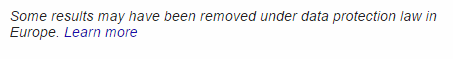 18/07/2016
www.rba.co.uk
20
Possible EU “link tax”
Ancillary Rights, or the Link Tax - Haden Interactive  http://www.hadeninteractive.com/ancillary-rights-link-tax/ 

The Spanish experience

doesn’t allow publishers to opt out as did German and Belgian legislation

Google closed down Google News Spain http://googlepolicyeurope.blogspot.co.uk/2014/12/an-update-on-google-news-in-spain.html 

publishers lost traffic and revenue http://arstechnica.com/tech-policy/2015/07/new-study-shows-spains-google-tax-has-been-a-disaster-for-publishers/ 

Researchers have to locate and search sources individually
18/07/2016
www.rba.co.uk
21
Official information - main government sites
Welcome to GOV.UK  https://www.gov.uk/

UK Parliament  http://www.parliament.uk/ 

Welsh Government http://gov.wales/ 

National Assembly for Wales http://www.assembly.wales/

The Scottish Government  http://www.gov.scot/ 

The Northern Ireland Assembly http://www.niassembly.gov.uk/
18/07/2016
www.rba.co.uk
22
Where’s the information gone?
List of departments, agencies and public bodies at https://www.gov.uk/government/organisations

“Home pages” on GOV.UK

Data and information may still be on the old websites

Data may have been moved to http://data.gov.uk/

Information may have been sent to http://www.nationalarchives.gov.uk/webarchive/ 

Or information may have been “lost”

Don’t rely on just GOV.UK search – use Google/Bing site: command combined with filetype: if appropriate
18/07/2016
www.rba.co.uk
23
UK Parliament  http://www.parliament.uk/
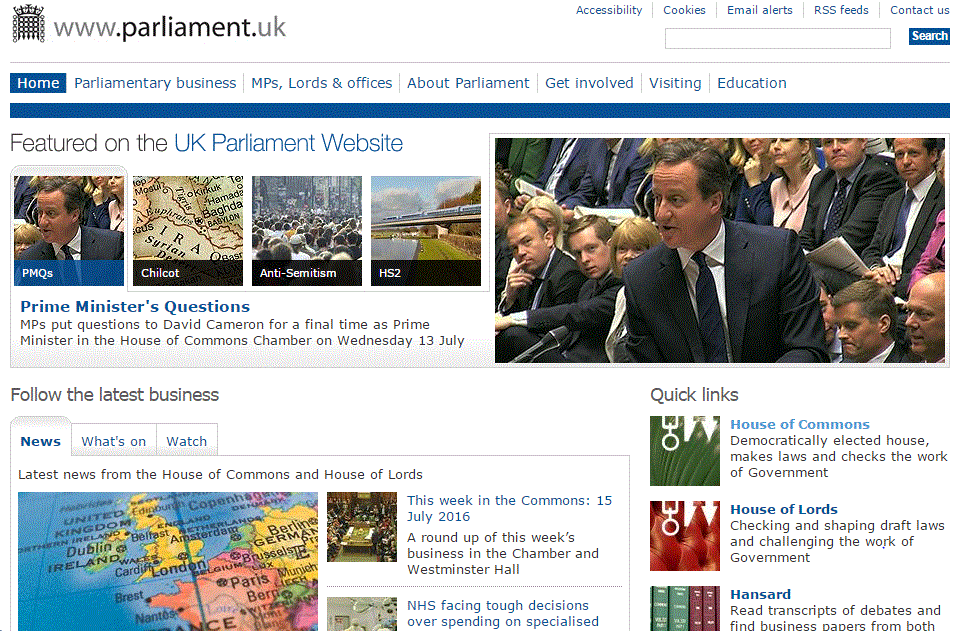 18/07/2016
www.rba.co.uk
24
Monitoring the progress of legislationhttp://services.parliament.uk/bills/2016-17/bathabitatsregulation.html
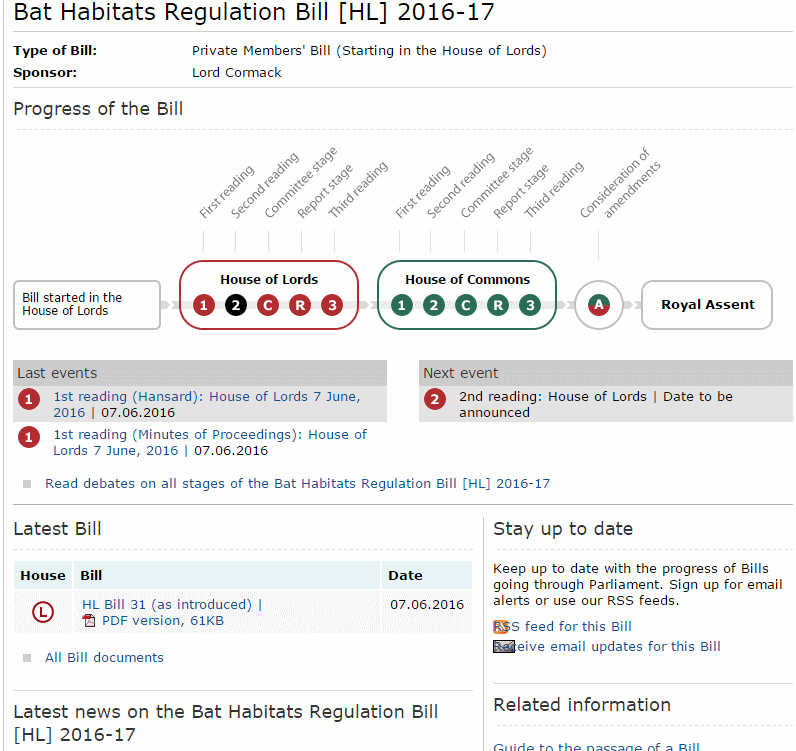 18/07/2016
www.rba.co.uk
25
Monitoring the progress of legislationhttp://services.parliament.uk/bills/2014-15/infrastructure.html
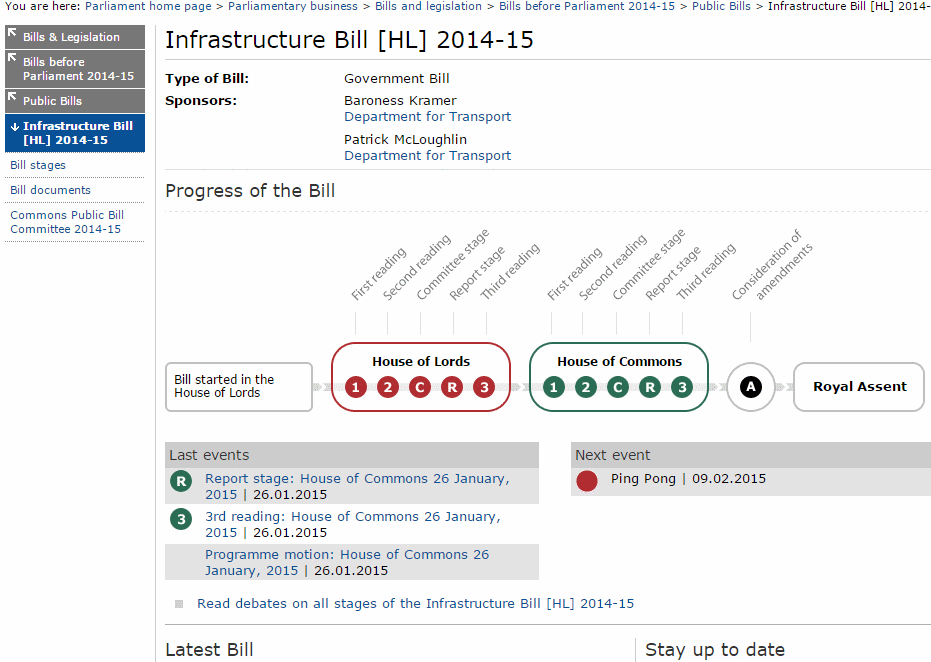 18/07/2016
www.rba.co.uk
26
http://www.legislation.gov.uk/
Launched in 2010 - not all legislation has been updated
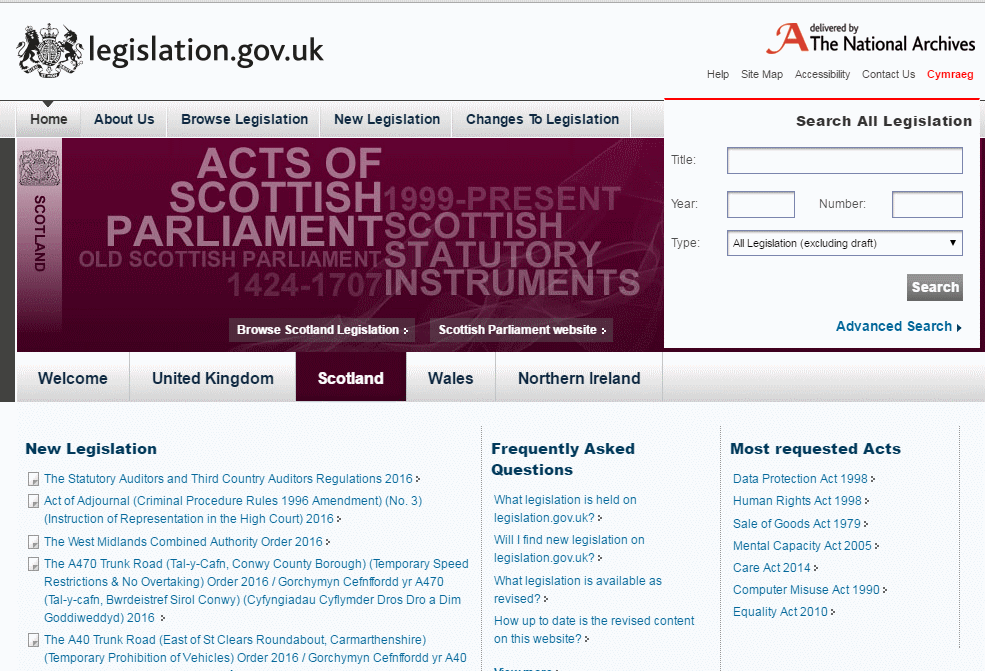 18/07/2016
www.rba.co.uk
27
http://www.legislation.gov.uk/
Original, as enacted:
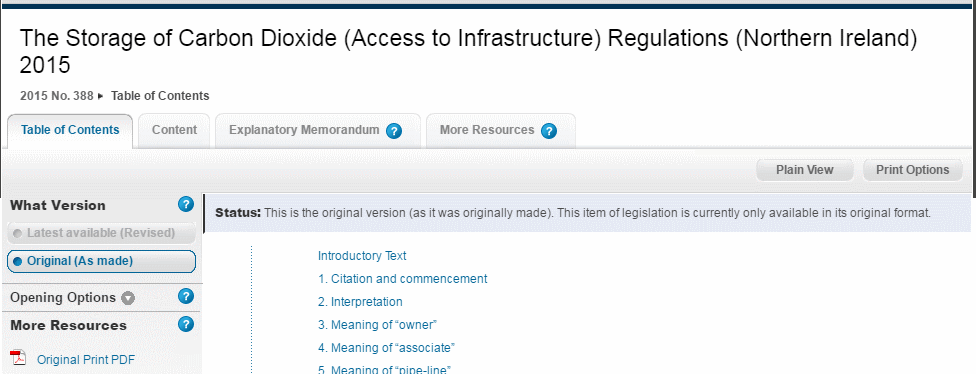 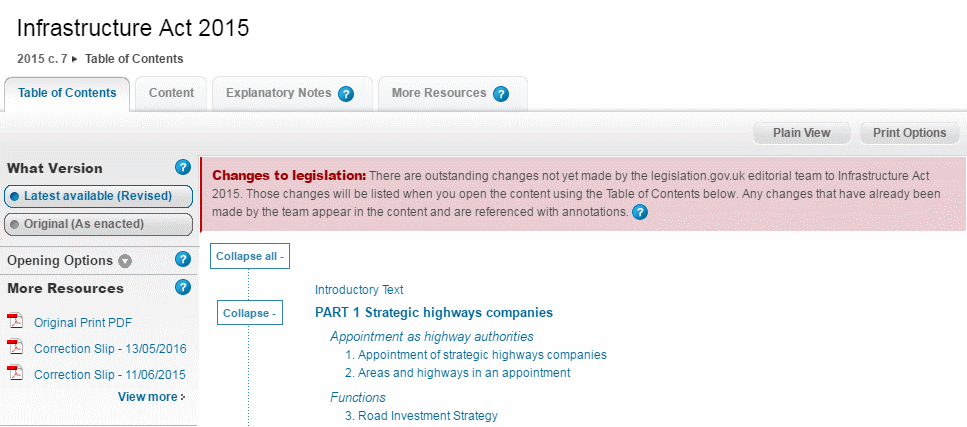 Outstanding changes
18/07/2016
www.rba.co.uk
28
http://www.legislation.gov.uk/
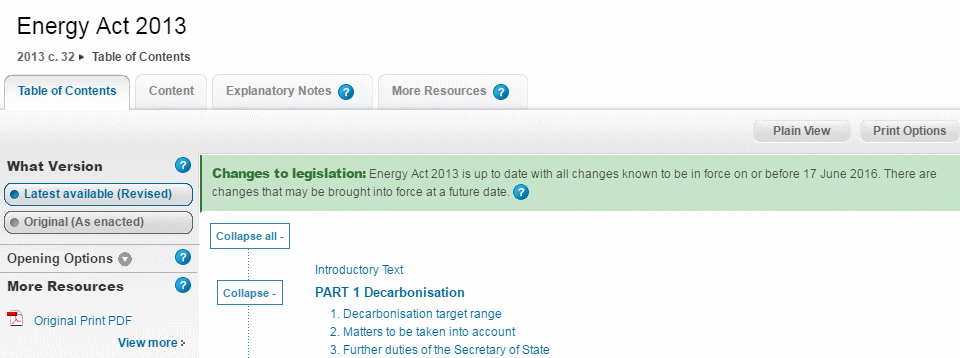 18/07/2016
www.rba.co.uk
29
http://www.nationalarchives.gov.uk/webarchive/
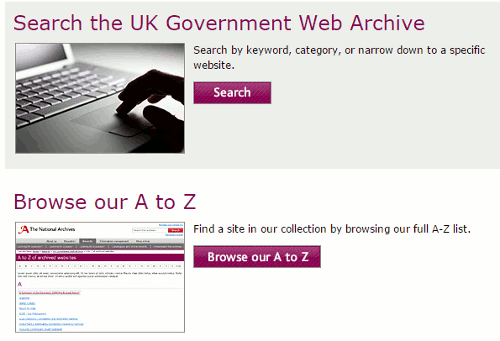 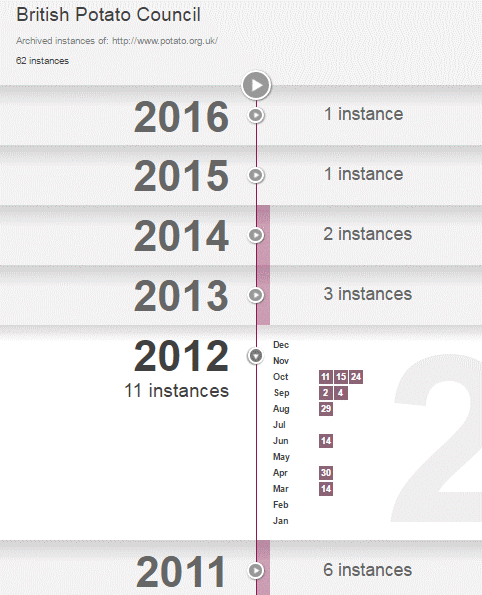 18/07/2016
www.rba.co.uk
30
http://www.webarchive.org.uk/ukwa/
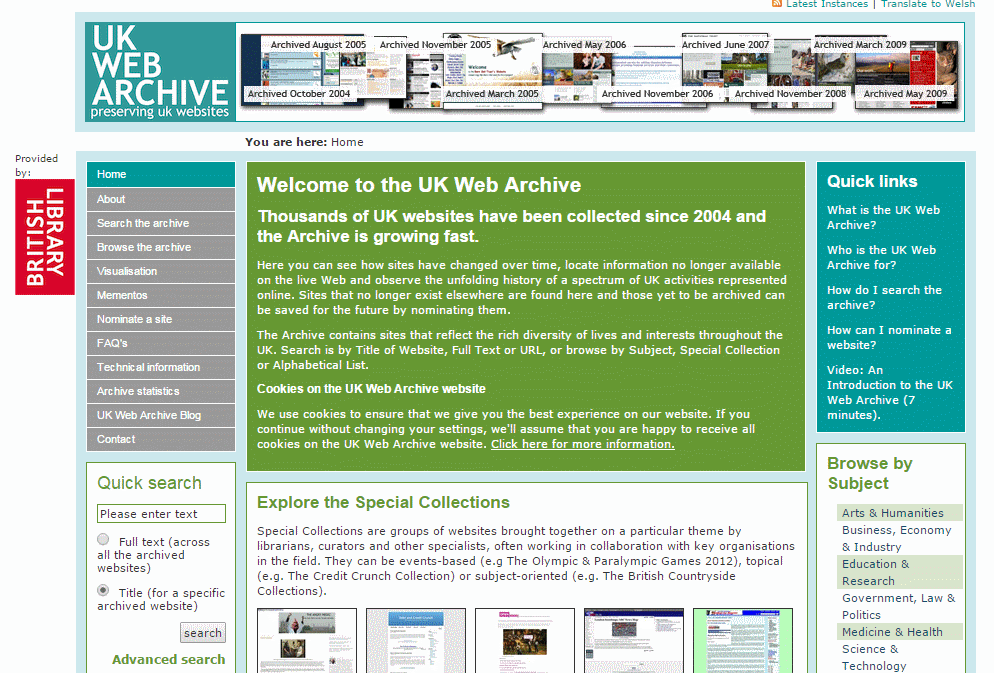 18/07/2016
www.rba.co.uk
31
http://www.webarchive.org.uk/ukwa/subject/85/page/1
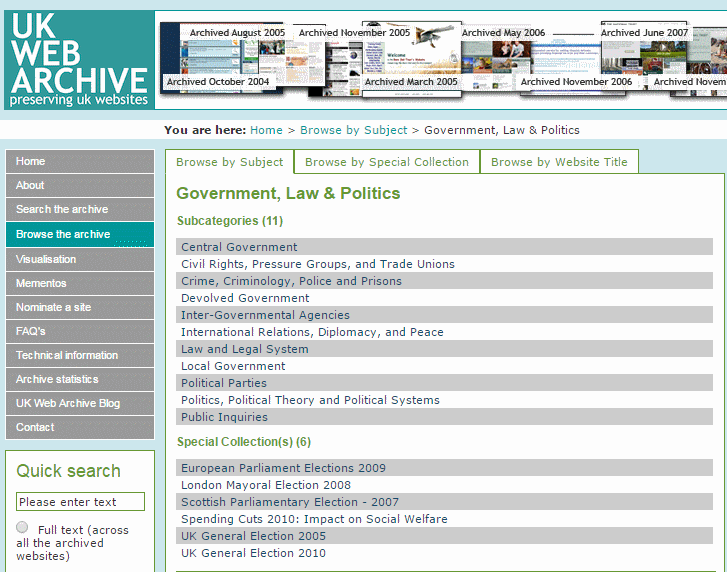 18/07/2016
www.rba.co.uk
32
Wayback Machine http://www.archive.org/
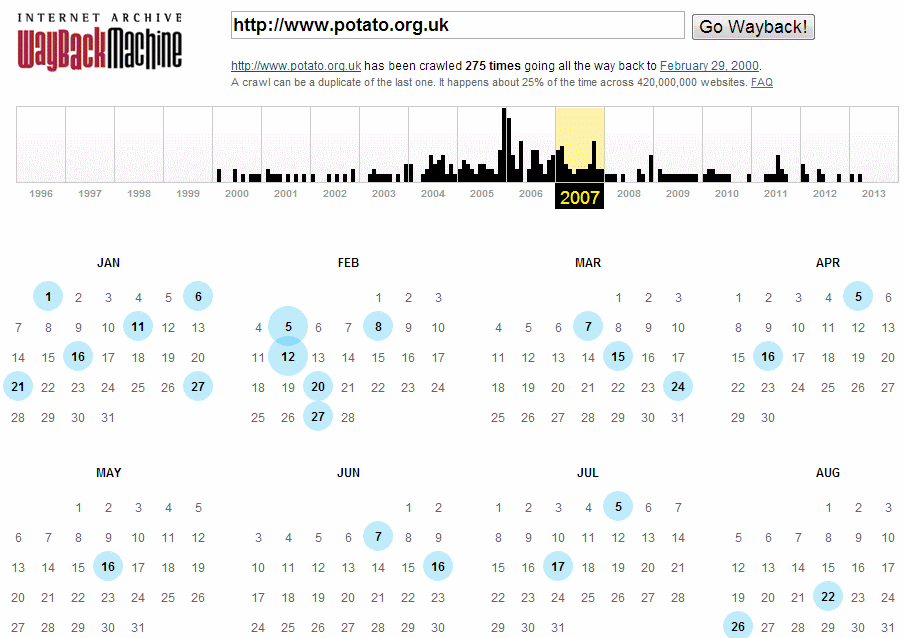 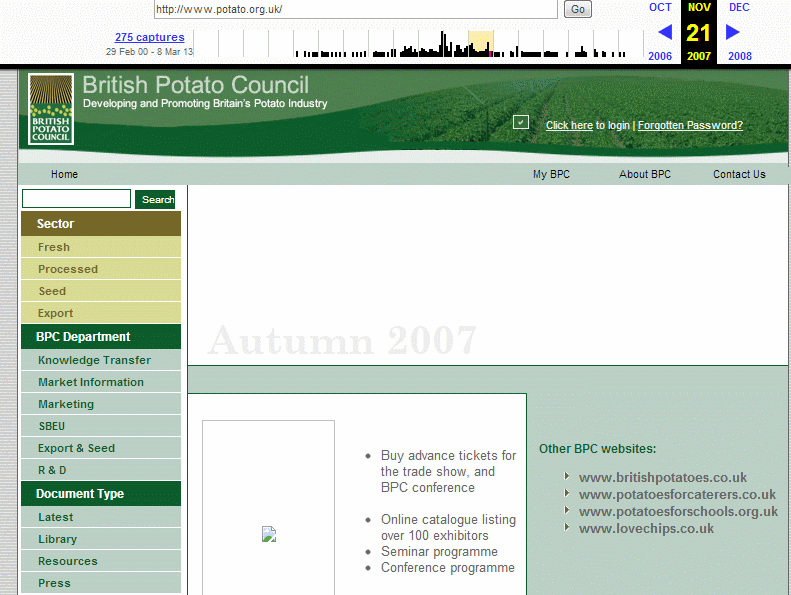 18/07/2016
www.rba.co.uk
33
They work for you http://www.theyworkforyou.com/
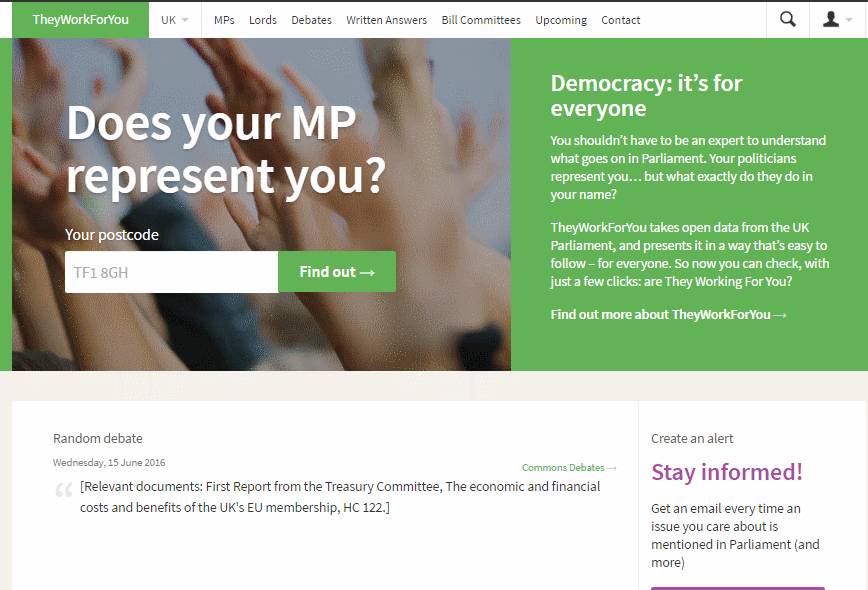 18/07/2016
www.rba.co.uk
34
WhatDoTheyKnow - Freedom of Information (FOI) requests  https://www.whatdotheyknow.com/
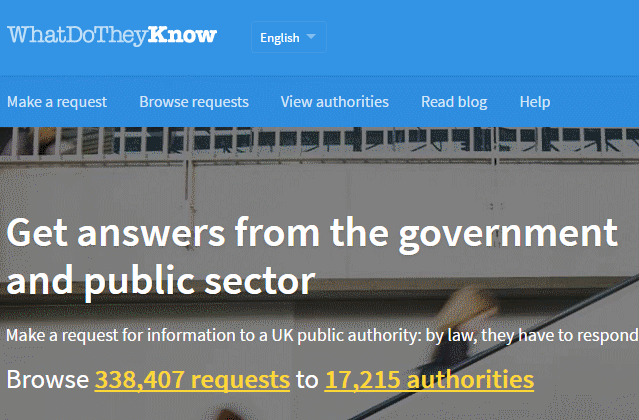 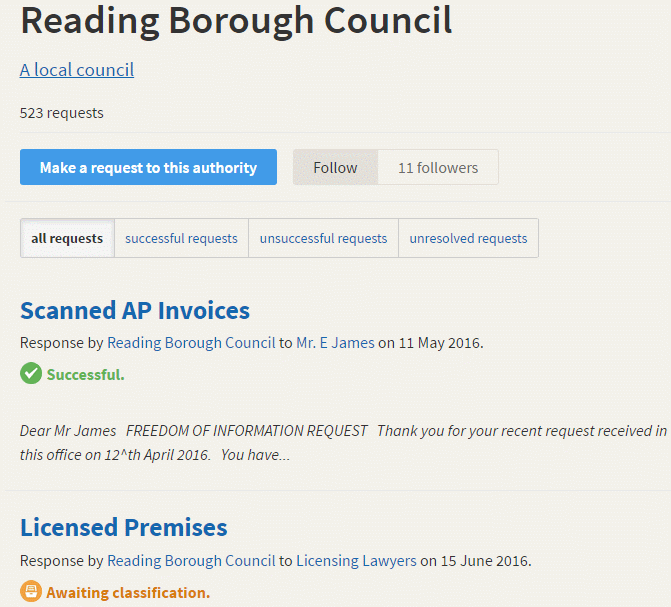 18/07/2016
www.rba.co.uk
35
Business information - general starting points
Business Sources (RBA Information Services)  http://www.rba.co.uk/sources/ 

Business and IP Centre - The British Library  http://www.bl.uk/business-and-ip-centre 

Industry guides - The British Library  http://www.bl.uk/business-and-ip-centre/industry-guides 

Library & Information Service ICAEW http://www.icaew.com/en/library (some information restricted to members) 

SCOTBIS (Scottish Business Information Service) http://scotbis.nls.uk/ 

Buslib-L – discussion list for business librarians and researchers
http://list1.ucc.nau.edu/archives/buslib-l.html (login required)
FAQs at https://sites.google.com/site/busliblistserv/
18/07/2016
www.rba.co.uk
36
Company Information
18/07/2016
www.rba.co.uk
37
Company information
Ownership, directors, structure, share price, accounts, activities, news
 
Availability depends on

type of company
sole trader
partnership
private 
limited liability e.g. Ltd, LLP
companies with publicly traded shares e.g. PLC

business size (large, medium, small)

country
state or region within the country
18/07/2016
www.rba.co.uk
38
Company information
Free
Priced
Search one company at a time usually by name only

Display/report options limited, service defined chart options

No peer group/sector analysis 


Foreign company information  usually in the local language
Search for groups of companies multi-criteria search

Usually a range of reporting and charting options

Peer group/sector analysis sometimes available

Translation services may be available
18/07/2016
www.rba.co.uk
39
UK Companies Act 2006
Some of the main changes
memorandum of association now only needs to state that the founders of the company wish to form a limited company
directors no longer need to apply to withhold their private address, for example if they believe they may be targeted by activists. Can now choose to supply a “service address”
requirement to have a company secretary removed

From 1 January 2016 new regulations regarding small businesses
“small” businesses can be larger
new category of “micro” business
changes in reporting requirements

From 6 April 2016
identify People with Significant Control (PSC)
18/07/2016
www.rba.co.uk
40
Changes from 1 January 2016
Companies must meet at least two of the following criteria
Changes to accounting standards and regulations https://companieshouse.blog.gov.uk/2016/02/29/changes-to-accounting-standards-and-regulations/
The Micro-entities Regime | Companies act | ICAEW  http://www.icaew.com/en/technical/financial-reporting/other-reporting-issues/companies-act/micro-entity-accounts-exemptions
18/07/2016
www.rba.co.uk
41
Register of Persons with Significant Control (PSC)
“Beneficial owners” of a company 

PSC requirements for companies and limited liability partnerships https://www.gov.uk/government/publications/guidance-to-the-people-with-significant-control-requirements-for-companies-and-limited-liability-partnerships 

The new ‘people with significant control’ register | Companies House  https://companieshouse.blog.gov.uk/2016/04/13/the-new-people-with-significant-control-register/ 

Beneficial ownership register opens on 6 April 2016 | BDO UK - BDO  http://www.bdo.co.uk/services/tax/business-edge-2016/beneficial-ownership-register-opens-on-6-april-2016
18/07/2016
www.rba.co.uk
42
Companies House. People with significant control (PSC) snapshot http://download.companieshouse.gov.uk/en_pscdata.html 

Note: “This snapshot is provided free of charge and will not be supported.”
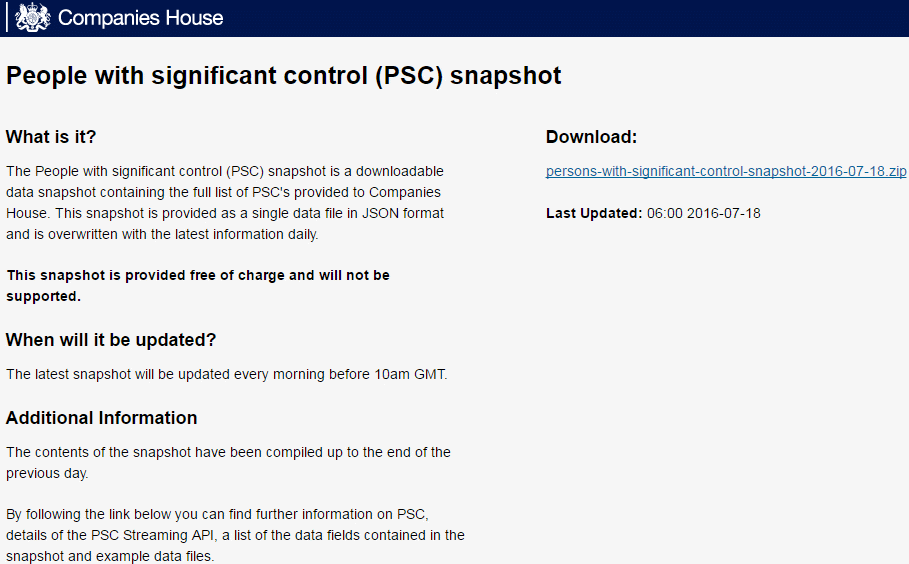 18/07/2016
www.rba.co.uk
43
Opencorporates.com – from the home page select Browse all jurisdictions,  and then the UK.  From the right hand side filters select “Control Statement” to see all companies that have filed PSCs.
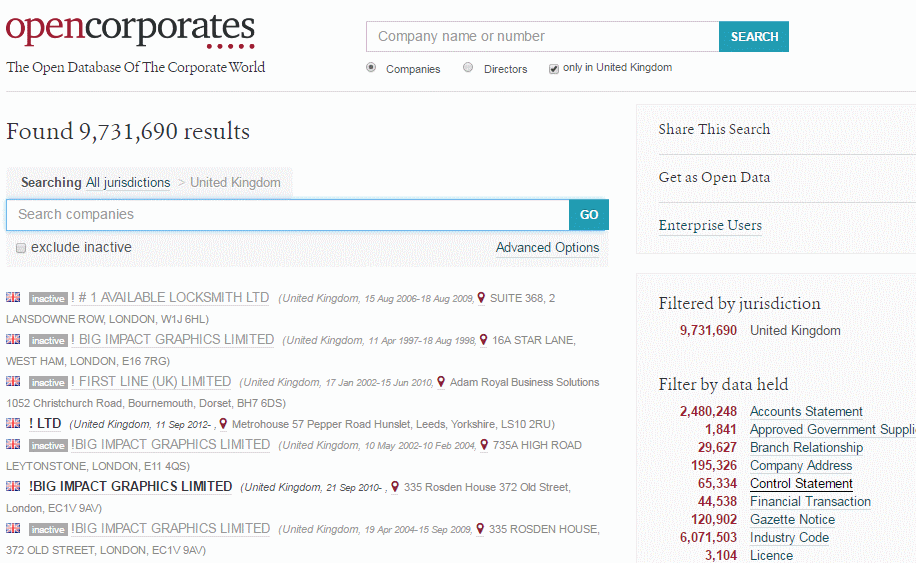 18/07/2016
www.rba.co.uk
44
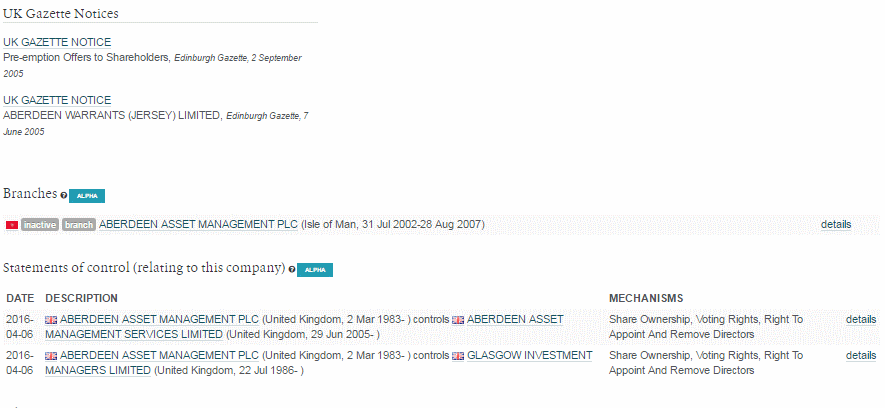 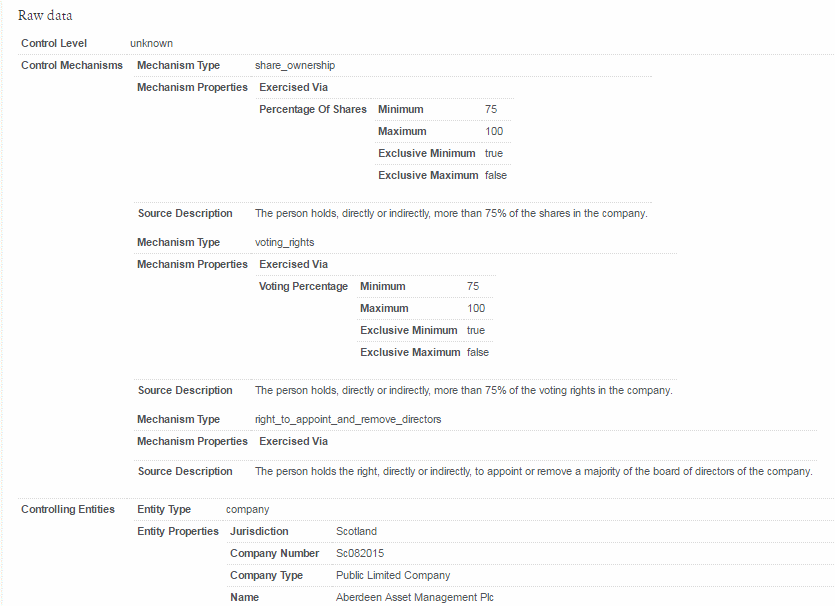 18/07/2016
www.rba.co.uk
45
A Beneficial Ownership Register for the world: The first steps | OpenCorporates  https://blog.opencorporates.com/2016/04/04/a-beneficial-ownership-register-for-the-world-the-first-steps/
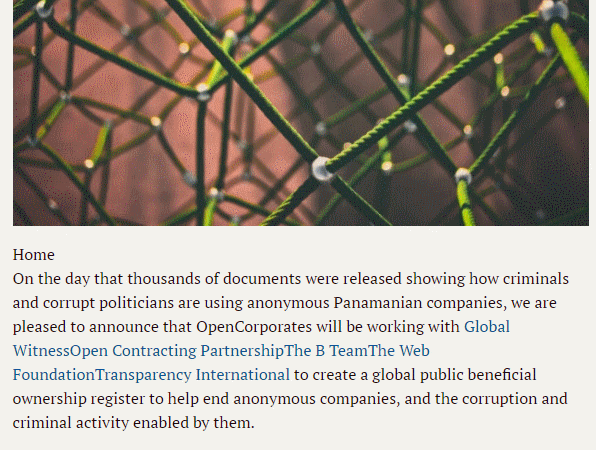 18/07/2016
www.rba.co.uk
46
Legal Forms & Company Extensions
A Guide to Legal Forms for Social Enterprise https://www.gov.uk/government/uploads/system/uploads/attachment_data/file/31677/11-1400-guide-legal-forms-for-social-enterprise.pdf 

A Guide to Legal Forms for Business https://www.gov.uk/government/uploads/system/uploads/attachment_data/file/31676/11-1399-guide-legal-forms-for-business.pdf 

CorporateInformation.com - Company Extensions and Security Identifiers http://www.corporateinformation.com/Company-Extensions-Security-Identifiers.aspx [does not appear to be updated]

Types of business entity http://en.wikipedia.org/wiki/Types_of_business_entity

Company Formation Survey  http://www.offshoreinvestment.com/ 

Doing Business - Measuring Business Regulations - World Bank Group http://www.doingbusiness.org/
18/07/2016
www.rba.co.uk
47
UK Companies House http://beta.companieshouse.gov.uk/
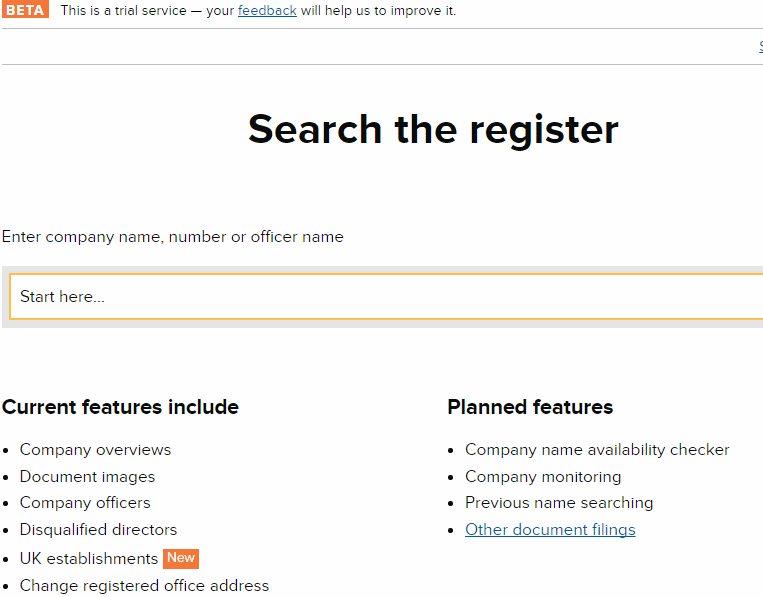 18/07/2016
www.rba.co.uk
48
UK Companies House http://beta.companieshouse.gov.uk/
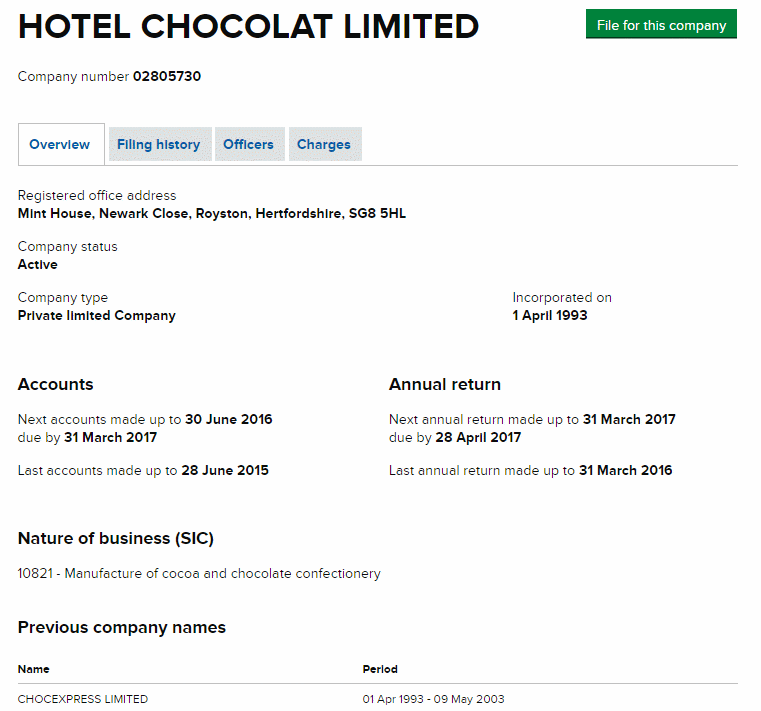 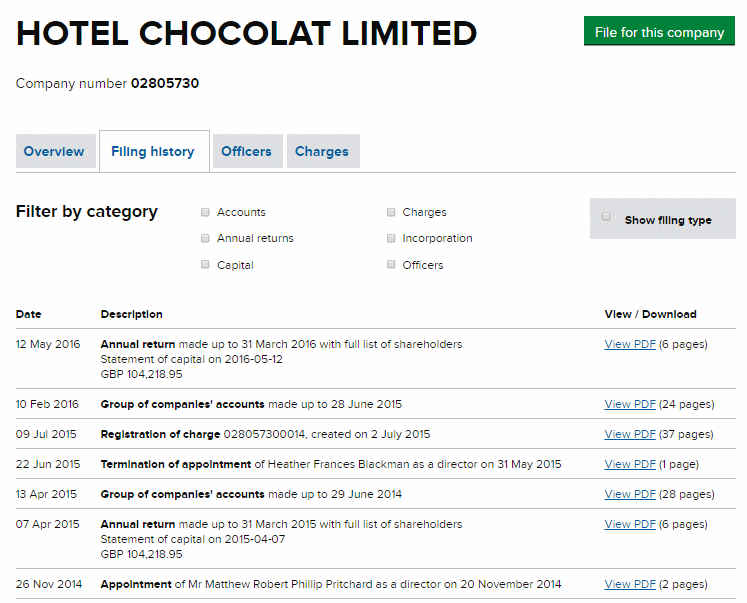 18/07/2016
www.rba.co.uk
49
Companies House History
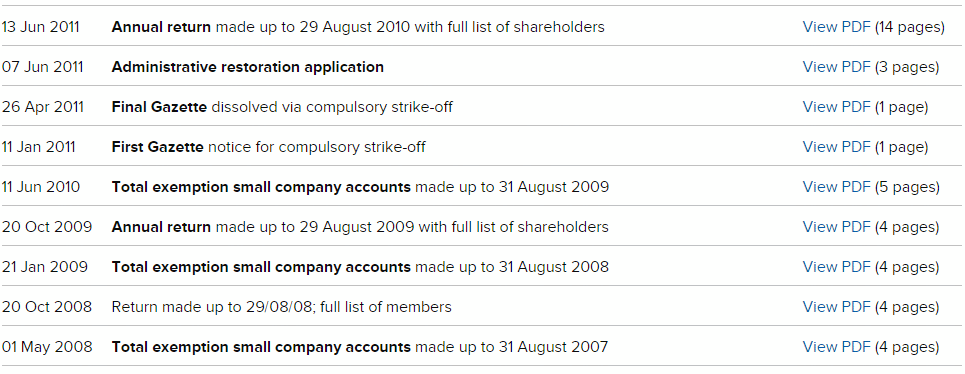 18/07/2016
www.rba.co.uk
50
Companies House daily bulk data files
http://download.companieshouse.gov.uk/en_accountsdata.html 
Bulk data - large daily files available as zipped files
No support provided – you’re on your own!
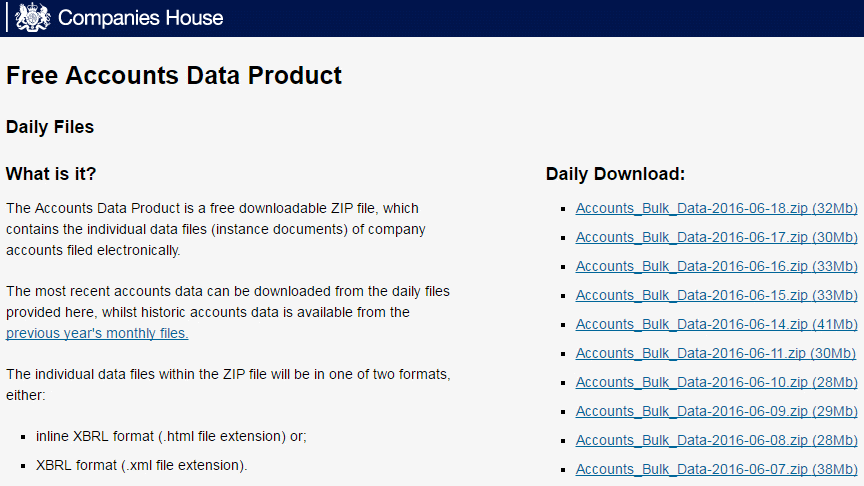 18/07/2016
www.rba.co.uk
51
Companies House free data
Each file within the zipped file is a separate document. Note the uninformative file names!
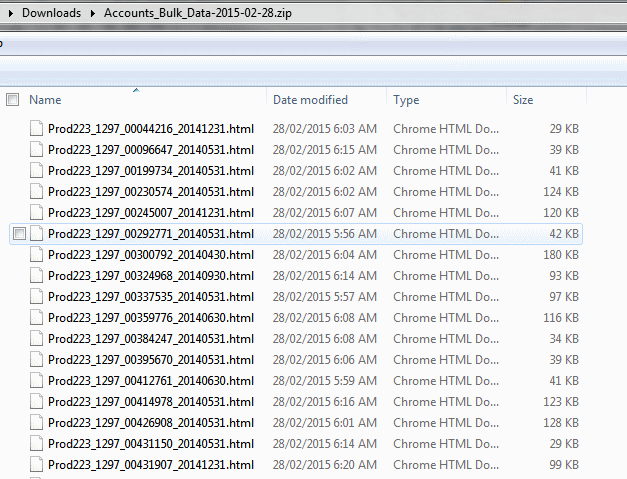 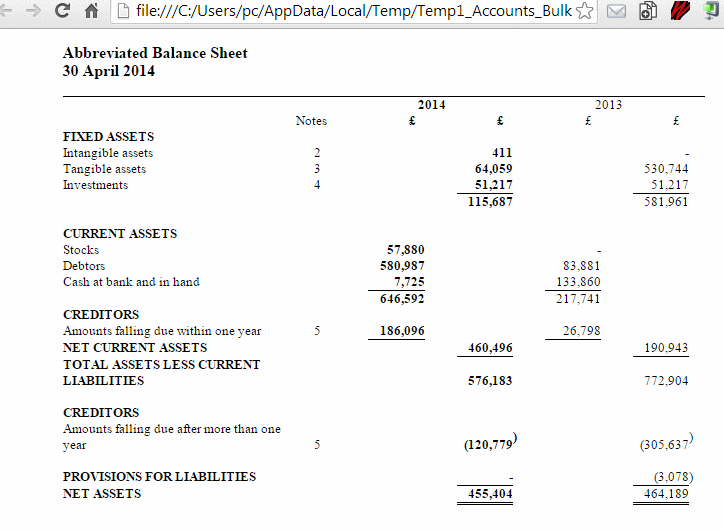 18/07/2016
www.rba.co.uk
52
Company Check Free Companies House search and download  http://companycheck.co.uk/
Repackages Companies House data and provides additional display options

Covers UK and some European countries

Search by company or director’s name

Easy to follow the directors

Can filter results by status, location, assets etc. 

Registration (free of charge) required to make the most of the free options

Some information e.g. credit reports, CCJs are priced
18/07/2016
www.rba.co.uk
53
Company Check – Hotel Chocolat
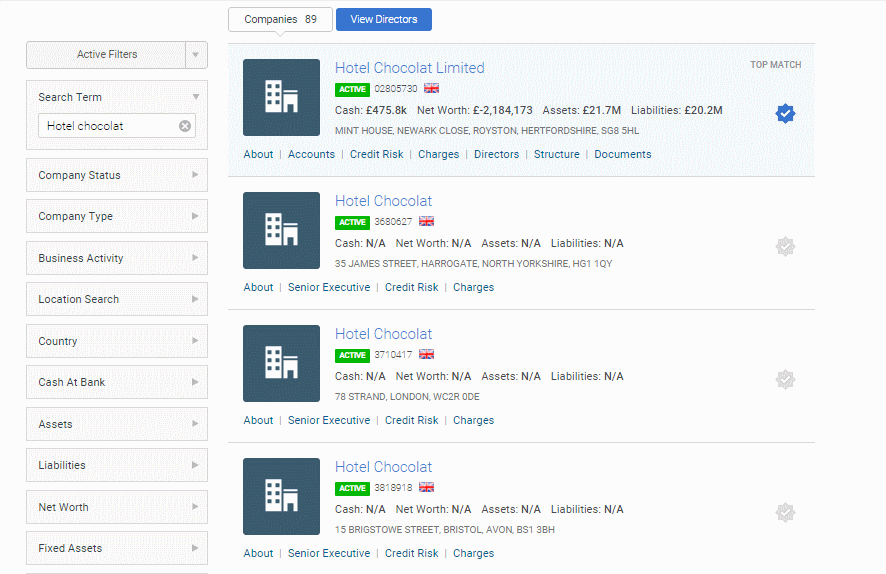 18/07/2016
www.rba.co.uk
54
Company Check – Hotel Chocolat
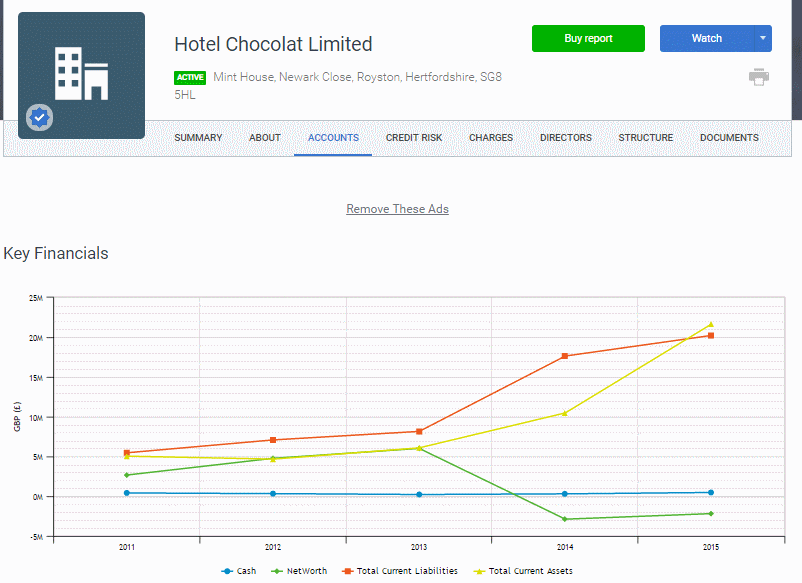 18/07/2016
www.rba.co.uk
55
Company Check – Hotel Chocolat
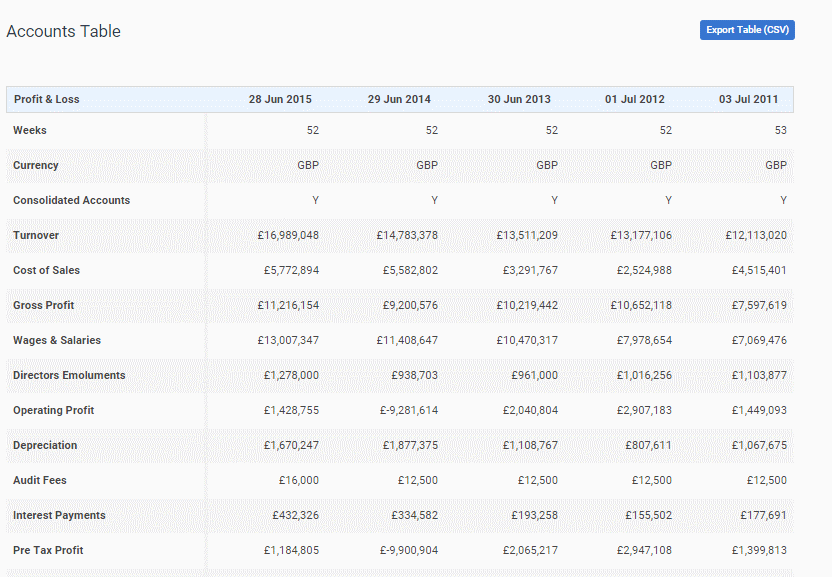 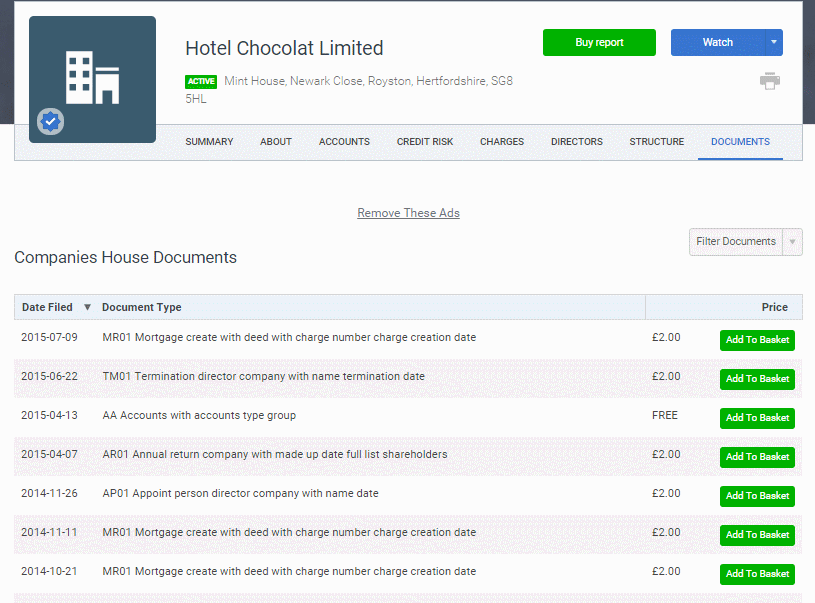 18/07/2016
www.rba.co.uk
56
Company Check - directors
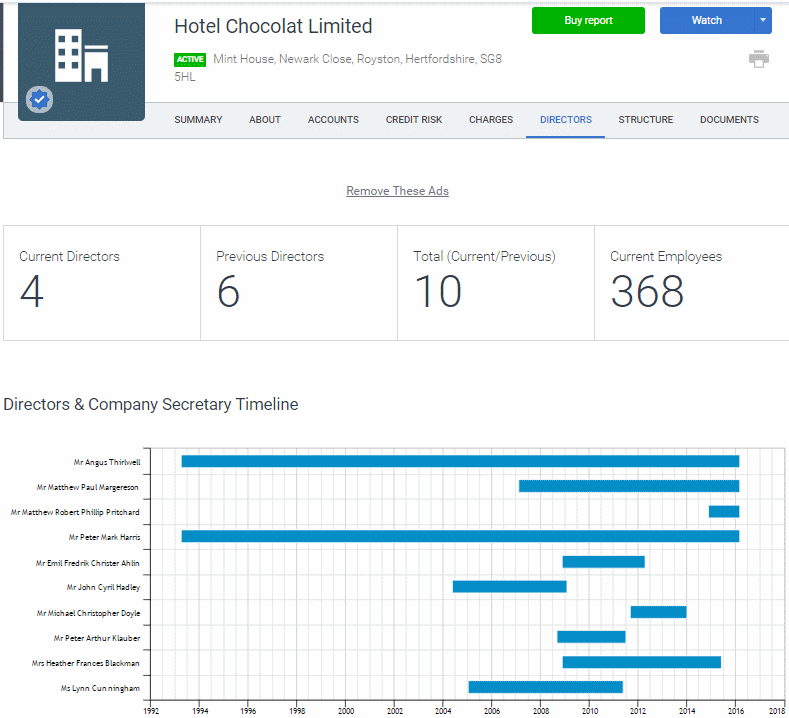 18/07/2016
www.rba.co.uk
57
Company Check - directors
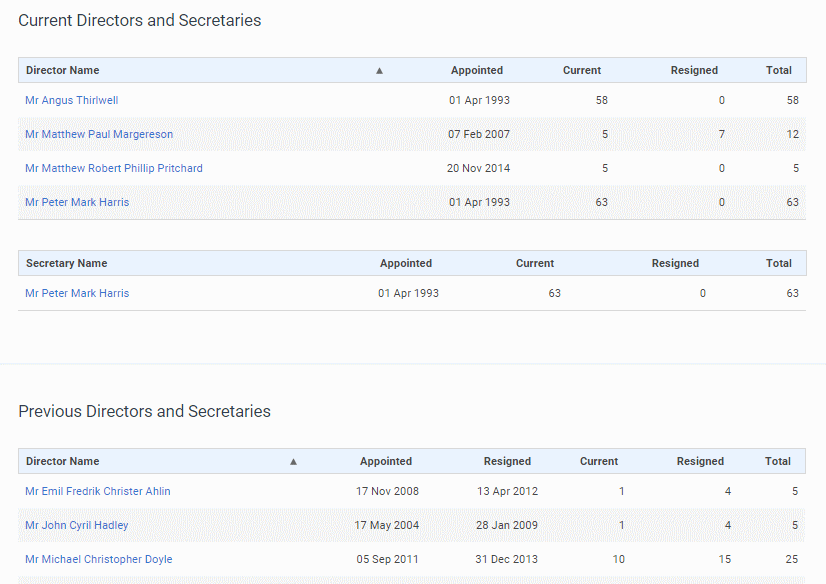 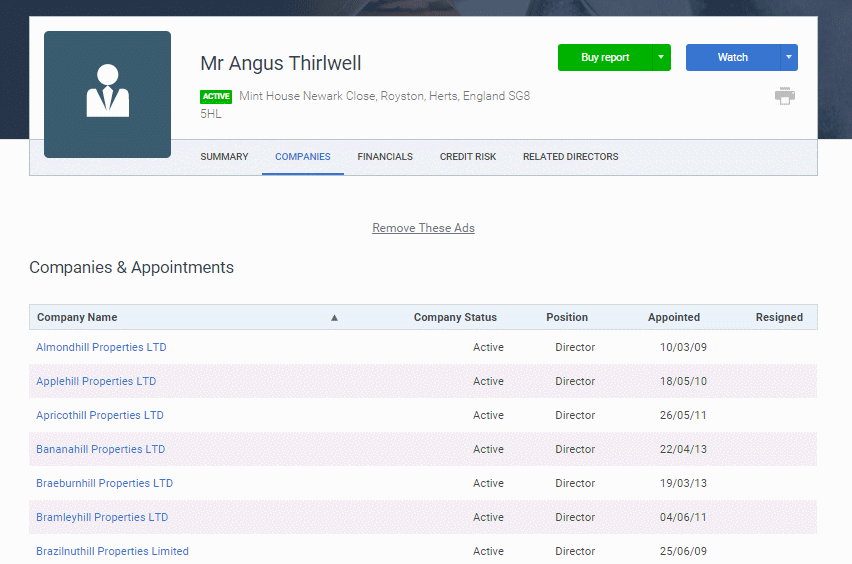 18/07/2016
www.rba.co.uk
58
Office of the Regulator of Community Interest Companies https://www.gov.uk/government/organisations/office-of-the-regulator-of-community-interest-companies
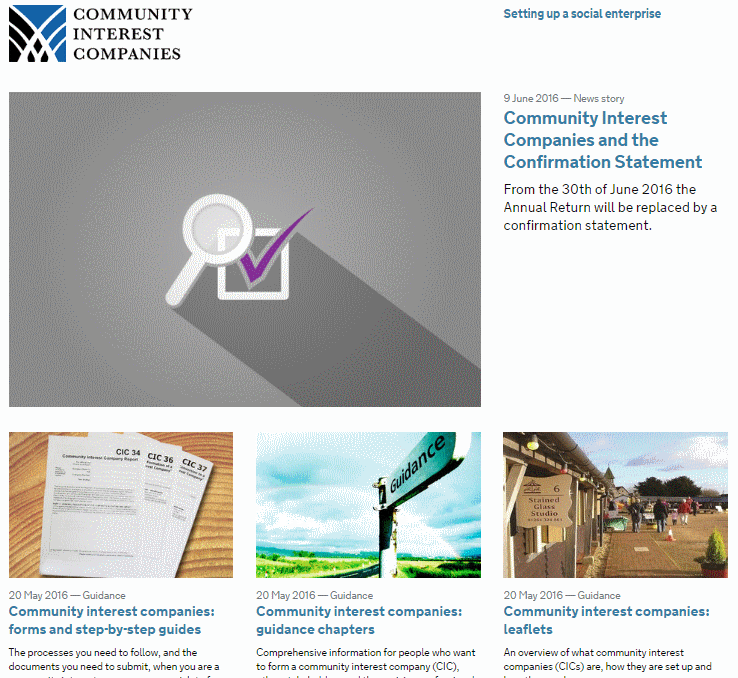 18/07/2016
www.rba.co.uk
59
The Gazette | Official Public Record  https://www.thegazette.co.uk/
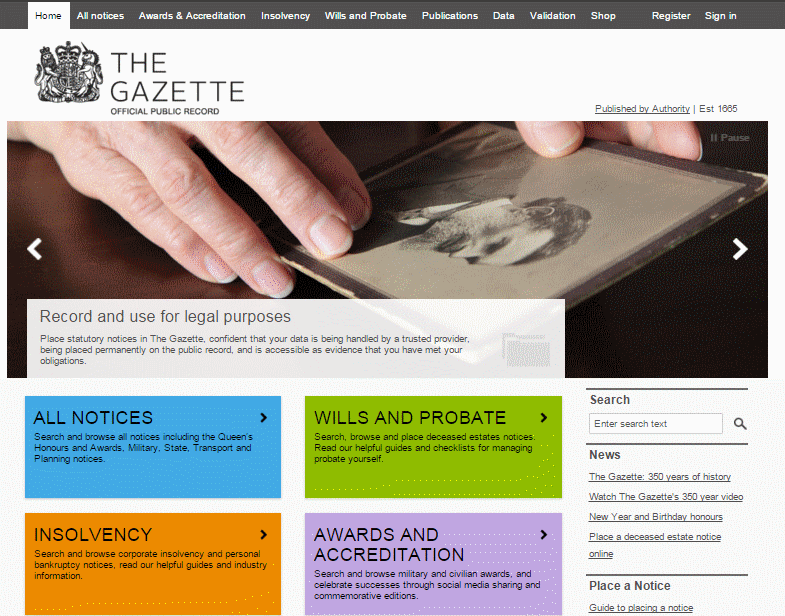 18/07/2016
www.rba.co.uk
60
OpenGazettes  http://opengazettes.com/
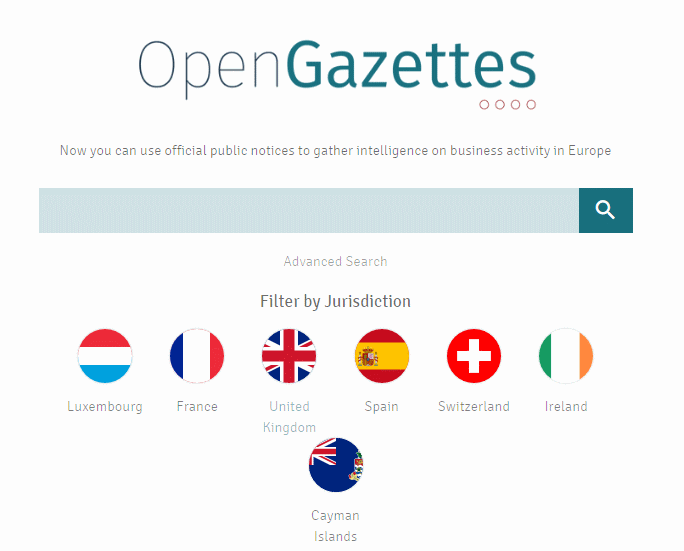 18/07/2016
www.rba.co.uk
61
Official company information – other countries
Lists of official company registers
Official Company Registershttp://www.rba.co.uk/sources/registers.htm 
Company registration around the worldhttp://www.commercial-register.sg.ch/home/worldwide.html 
Companies House Overseas registries linkshttp://www.gov.uk/government/publications/overseas-registries#reg
US – listed companies
SEC Edgar  IDEA – Interactive Date Electronic Applications http://www.sec.gov/edgar.shtml 
Canada - listed companies
SEDAR http://www.sedar.com/
18/07/2016
www.rba.co.uk
62
OpenCorporates http://opencorporates.com/
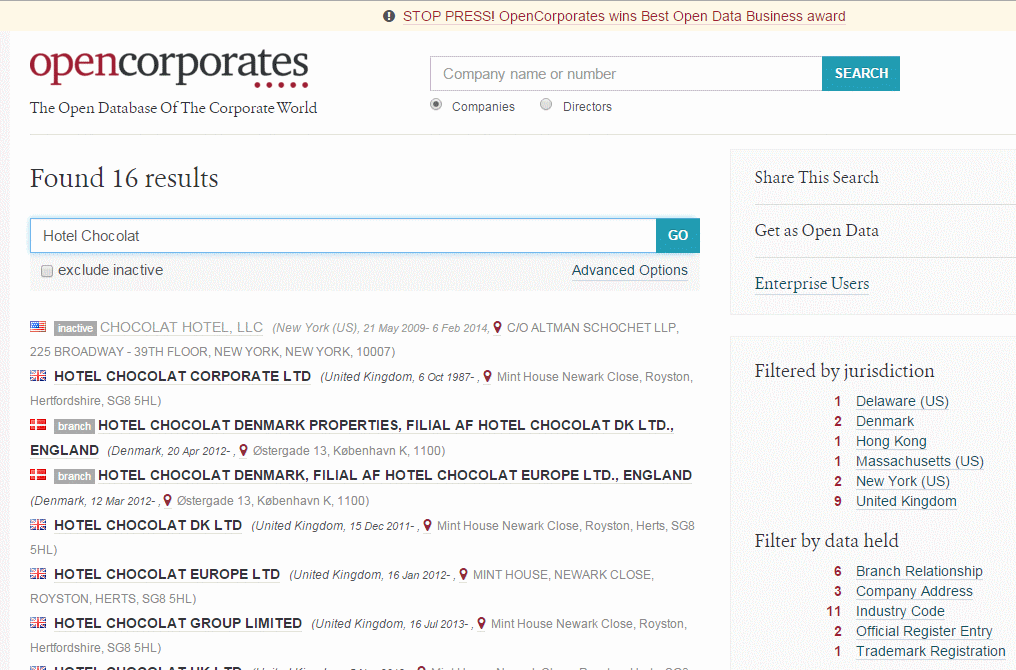 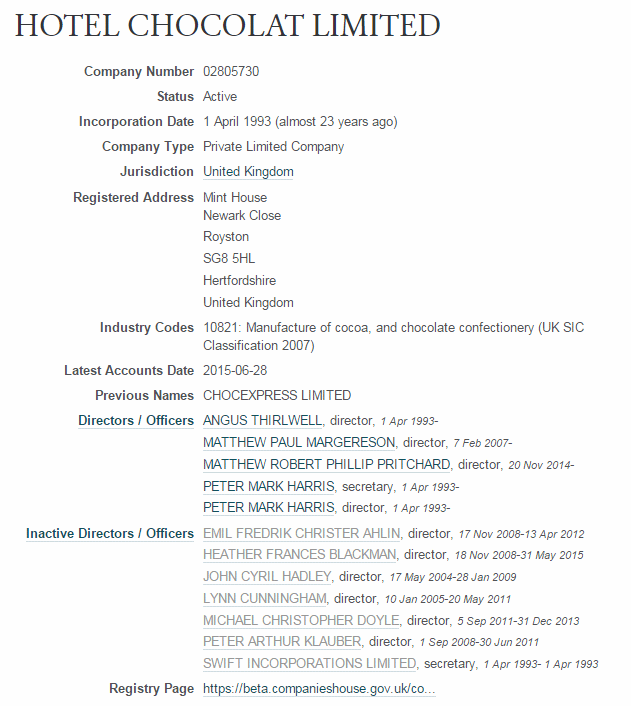 18/07/2016
www.rba.co.uk
63
OpenCorporates http://opencorporates.com/
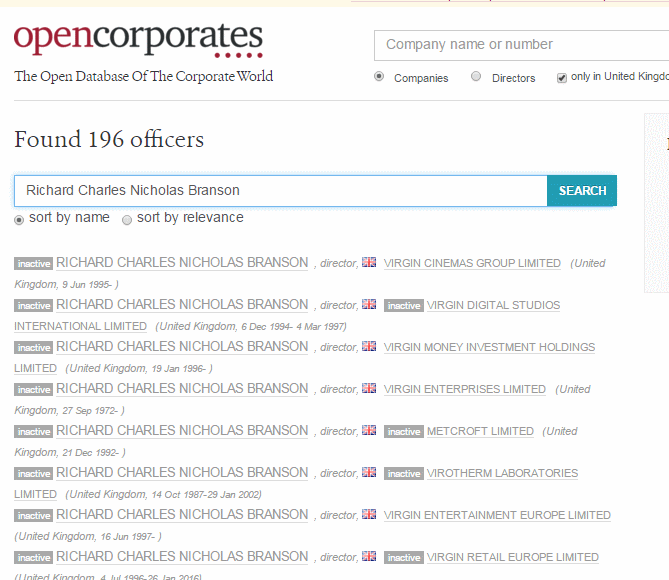 18/07/2016
www.rba.co.uk
64
European Business Register http://www.ebr.org
Gateway to official company information in 27 European countries (24 online via EBR)

Different suppliers depending on country of residence - see http://www.ebr.org/index.php/information-distributors/ 

For the UK the suppliers are Kompany http://www.kompany.com and Kyckr (formerly GBRDirect) http://portal.kyckr.eu/
18/07/2016
www.rba.co.uk
65
kompany http://www.kompany.com/
Covers 50 million companies in 80 countries and jurisdictions
Official registry information plus credit reports
Need to sign in to view all of the free information
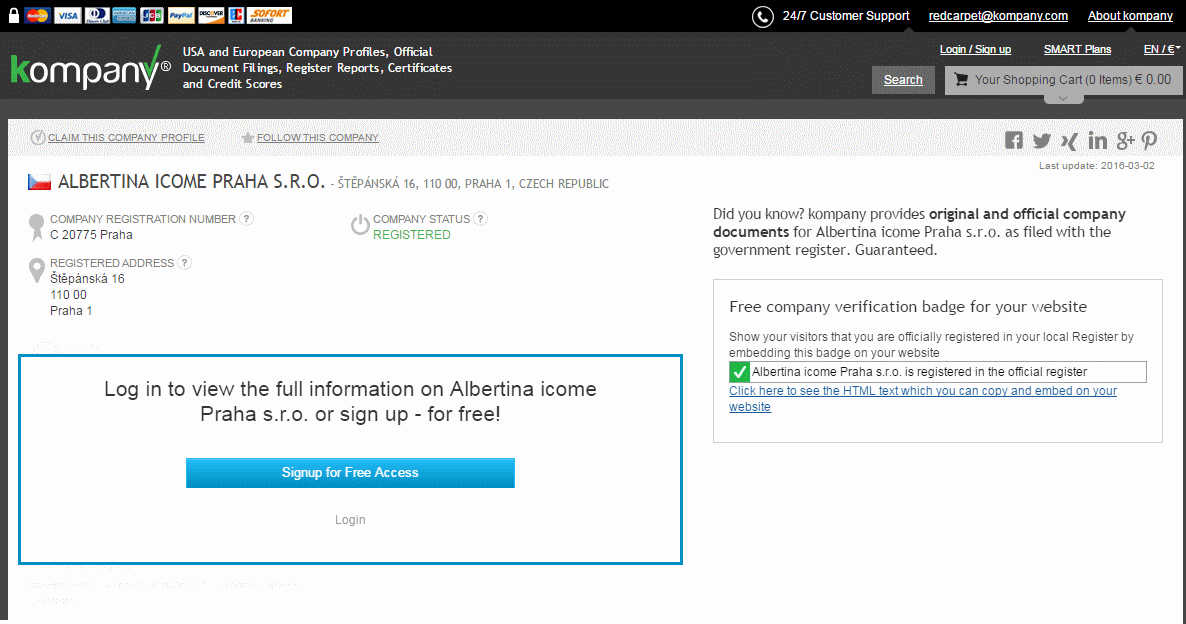 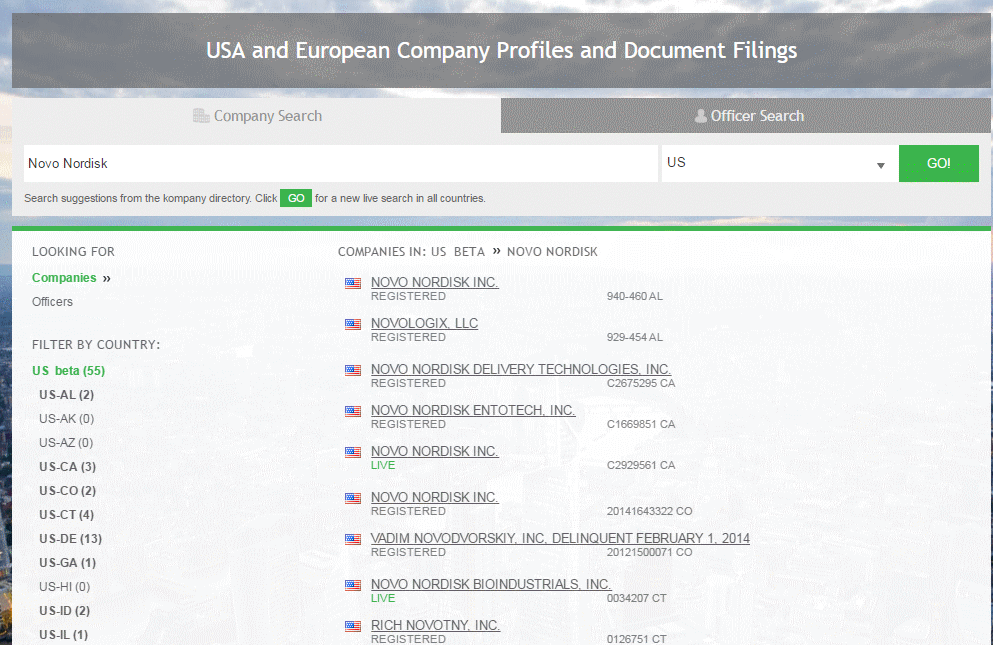 18/07/2016
www.rba.co.uk
66
Kompany.com
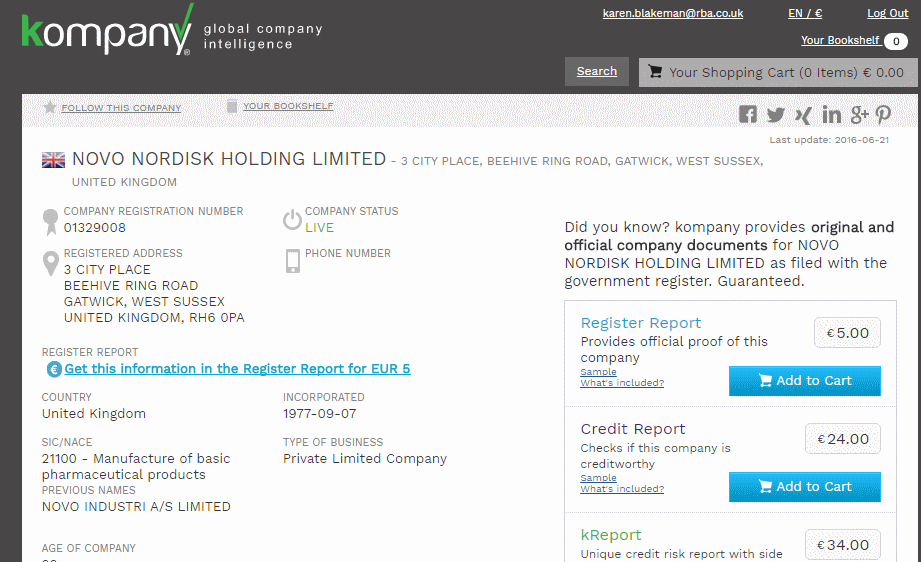 18/07/2016
www.rba.co.uk
67
Kompany.com – subscription service
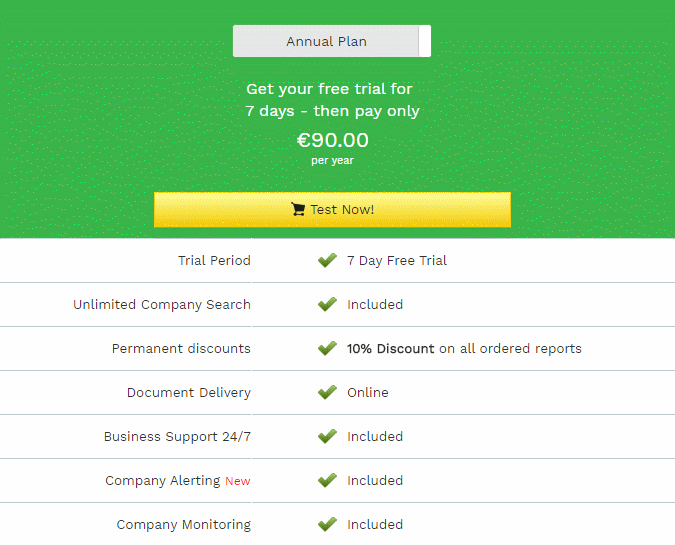 18/07/2016
www.rba.co.uk
68
Kyckr (formerly GBRDirect) http://portal.kyckr.com/
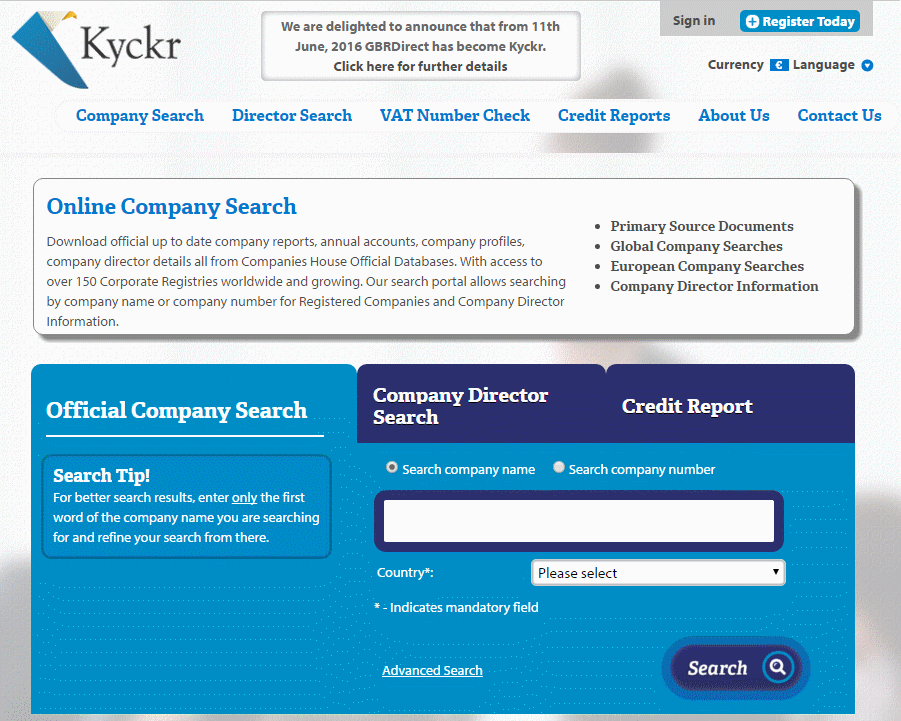 18/07/2016
www.rba.co.uk
69
Kyckr (formerly GBRDirect) http://portal.kyckr.com/
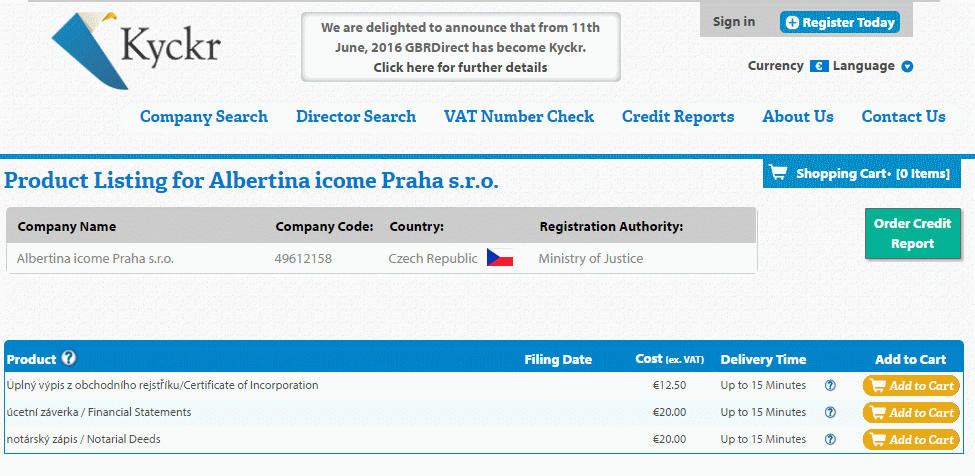 18/07/2016
www.rba.co.uk
70
Legalinx 7side http://home.legalinx.co.uk/
Priced service 
UK companies and documents, directors information, insolvency reports
Credit reports
International registry and documents service
1 hour registry and documents service http://home.legalinx.co.uk/products-services/international-company-information 
translation service available
have agents "on the ground", can quickly tell you what is available in that country and what may not be available
18/07/2016
www.rba.co.uk
71
Company information – some additional priced services
Bureau van Dijk (BvD) http://www.bvdinfo.com/ 

Dun and Bradstreet http://www.dnb.co.uk/

Experian UK http://www.experian.co.uk/ 

Factiva http://www.factiva.com/ 

LexisNexis http://www.lexisnexis.com/ 

Perfect Information - http://www.perfectinfo.com/

Thomson Reuters - http://thomsonreuters.com/
18/07/2016
www.rba.co.uk
72
Examples of problem areas for the researcher
Switzerland
only banks, insurance companies and companies traded on the Swiss stock exchange are required to provide financial statements
Cayman Islands
“The Registrar of Companies can only release the name and type of company, its date of registration, the address of the registered office and the company’s status. Disclosing any other information is prohibited unless requested by a law enforcement agency.”
British Virgin Islands
“A company is not required to file its register of directors, register of members, register of charges or an annual return with the BVI Registrar of Corporate Affairs.”
18/07/2016
www.rba.co.uk
73
Publicly traded companies – share prices
Free
current share prices delayed by 15-30 minutes
real-time prices if you have a share dealing account with a broker e.g. TD Direct Investing (http://www.tddirectinvesting.co.uk/)
only cover companies currently listed on the exchange
some historical data as charts or figures (e.g. Yahoo Finance and Google Finance)
Yahoo and Google cover major stock markets
go direct to the stock exchange web site
Priced
for more detailed analysis
full historical data
stocks no longer traded or merged with another company
18/07/2016
www.rba.co.uk
74
Share prices
Yahoo Finance (major stock markets only)
http://uk.finance.yahoo.com/ 

Google finance (US, UK, Canada, some European stock markets, Australia, Hong Kong, China)
http://www.google.co.uk/finance
http://www.google.com/finance 

FT.com – Markets, Equities section

Priced services – Reuters, Thomson Reuters DataStream, Bloomberg
18/07/2016
www.rba.co.uk
75
Yahoo Finance
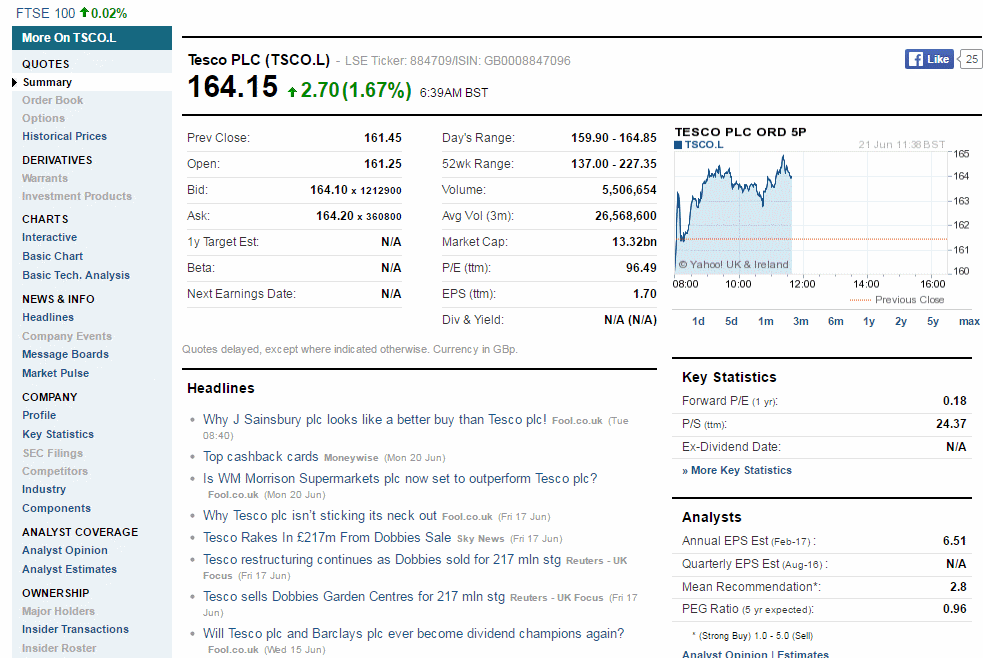 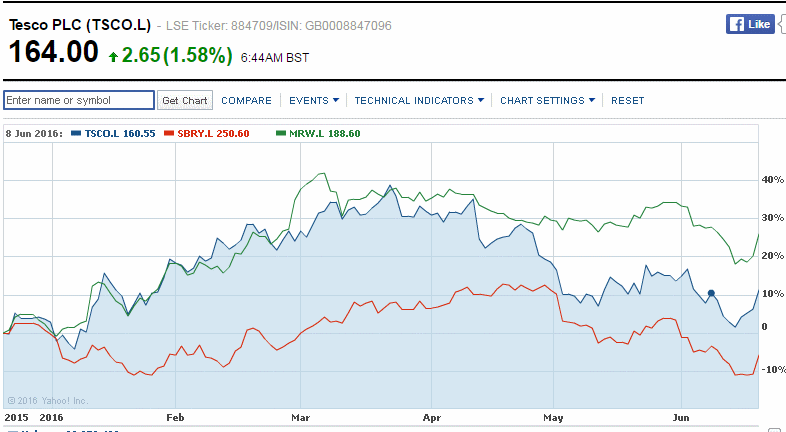 18/07/2016
www.rba.co.uk
76
Google Finance
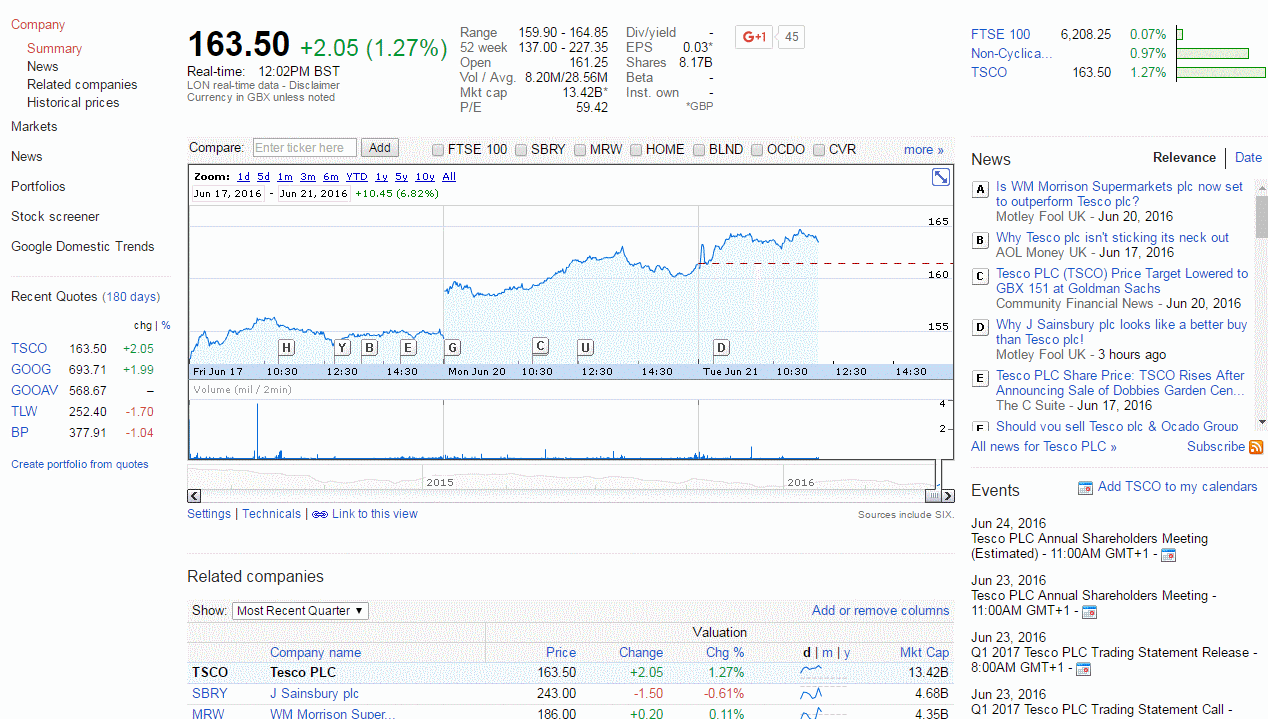 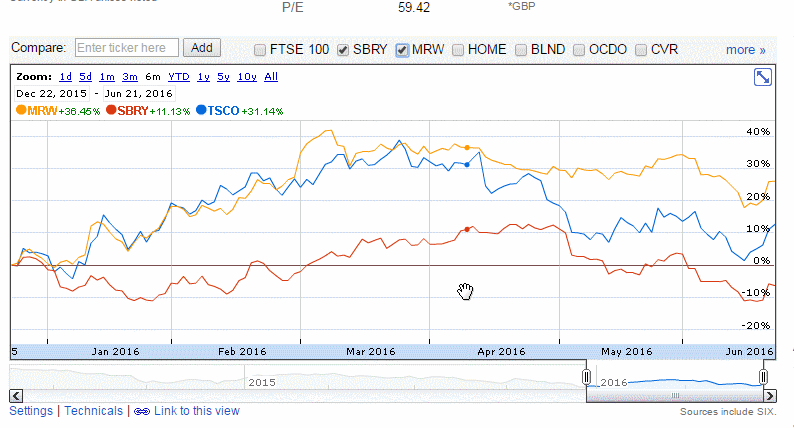 18/07/2016
www.rba.co.uk
77
Google Finance
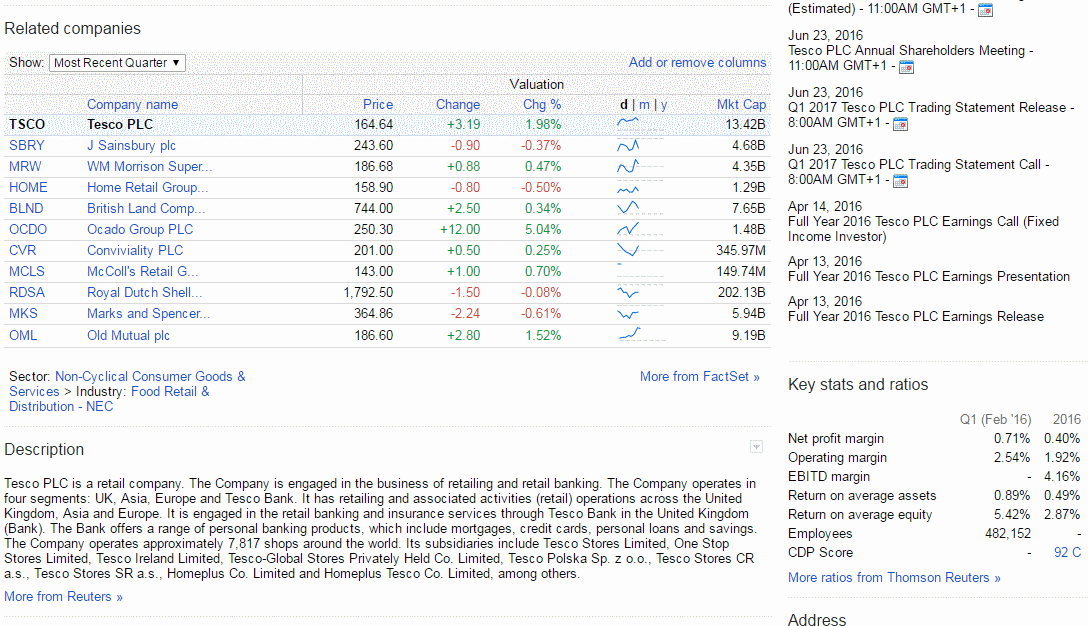 18/07/2016
www.rba.co.uk
78
Companies on social media
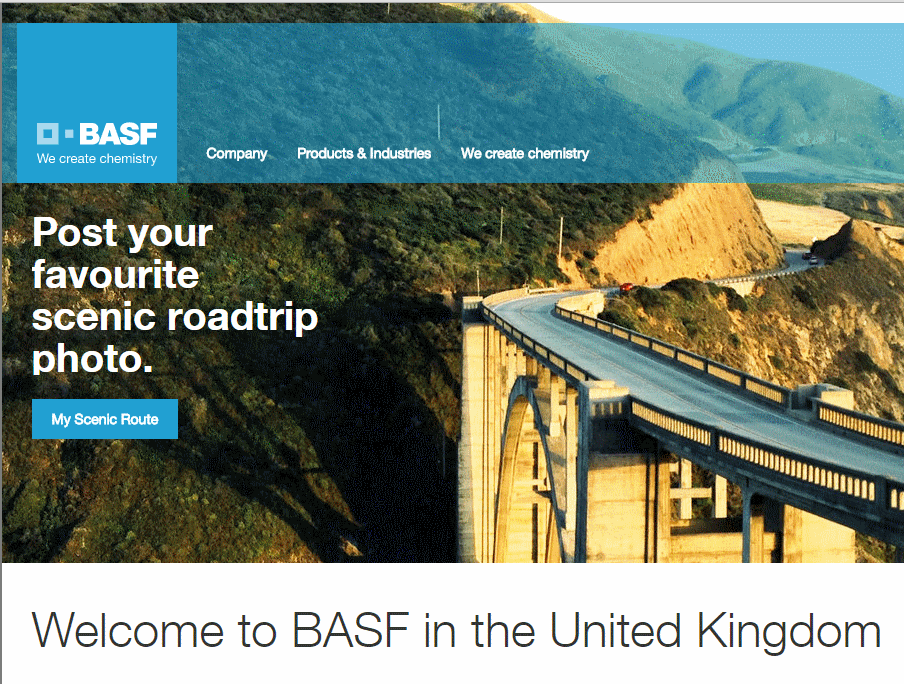 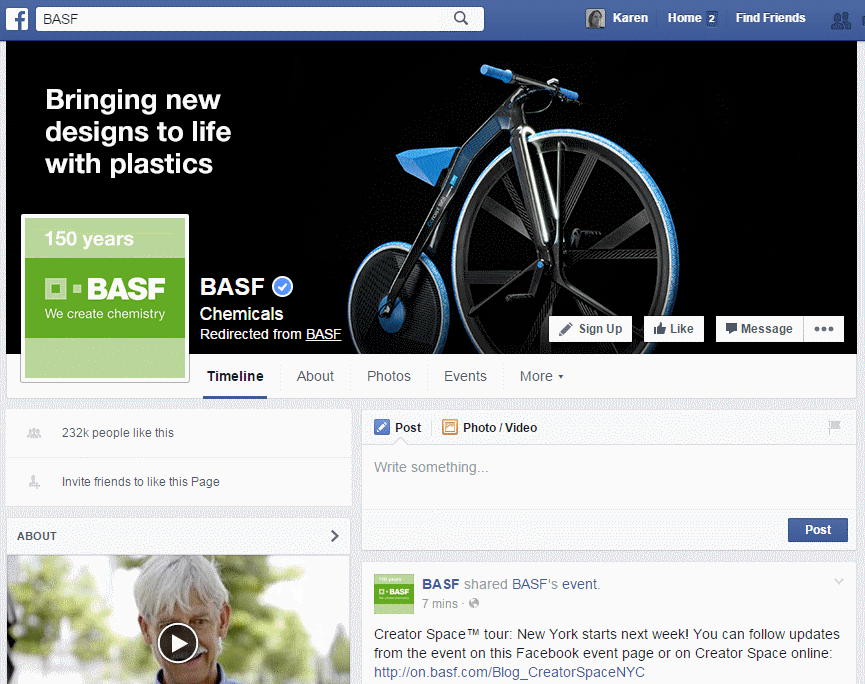 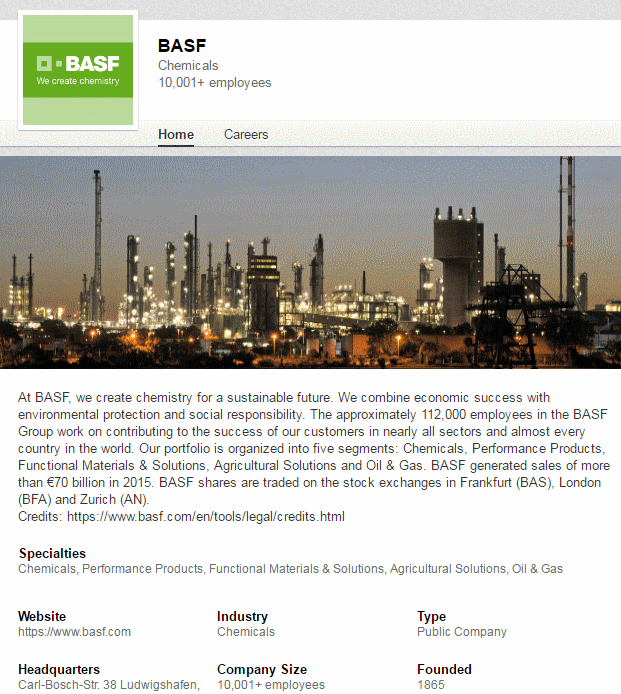 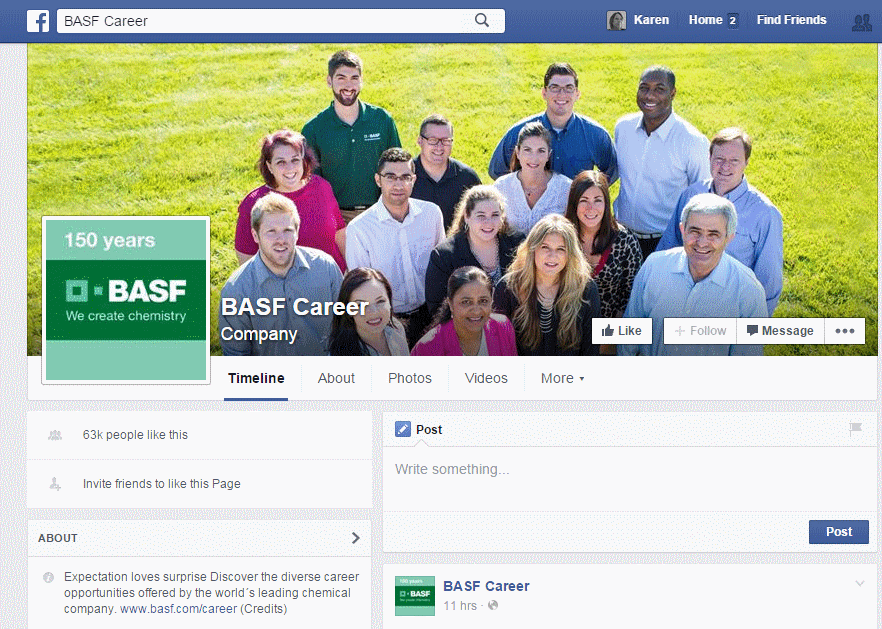 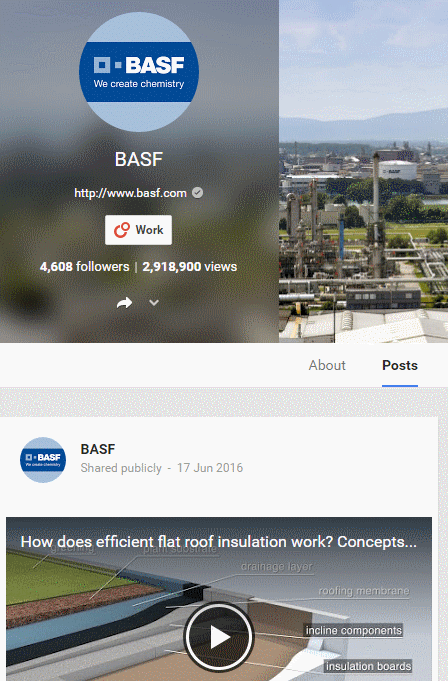 18/07/2016
www.rba.co.uk
79
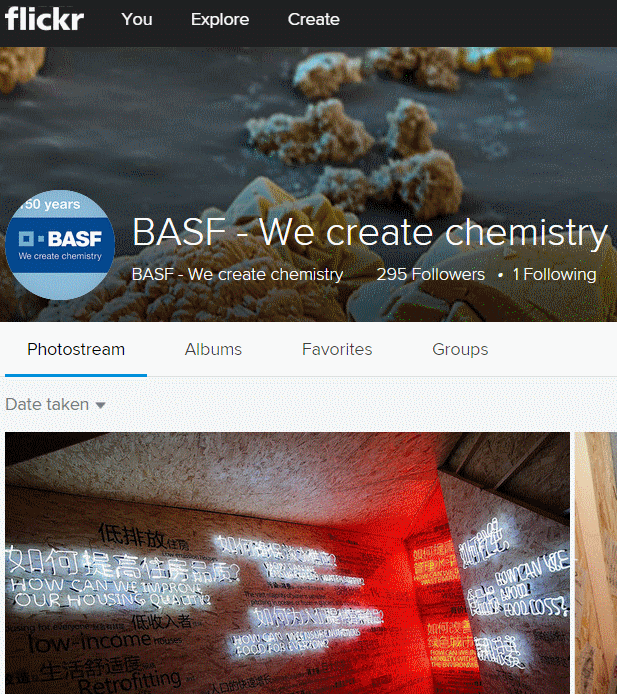 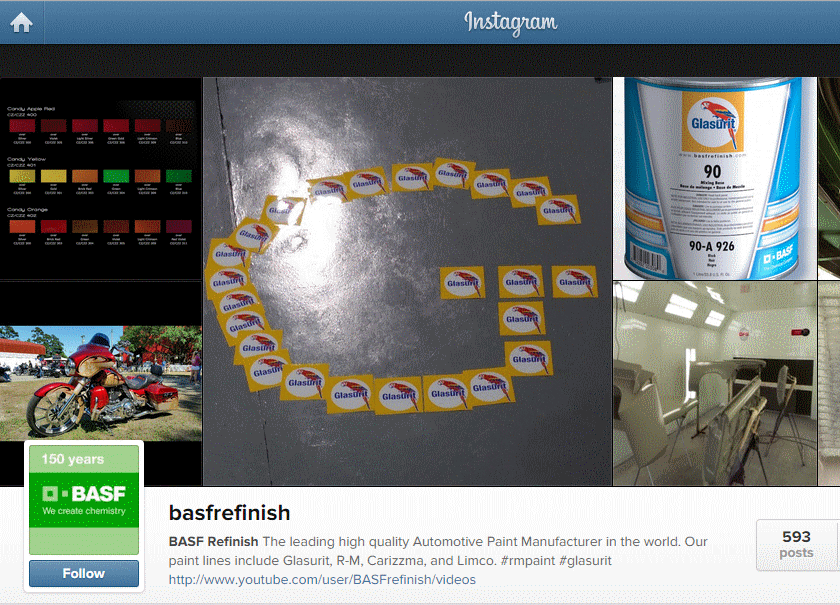 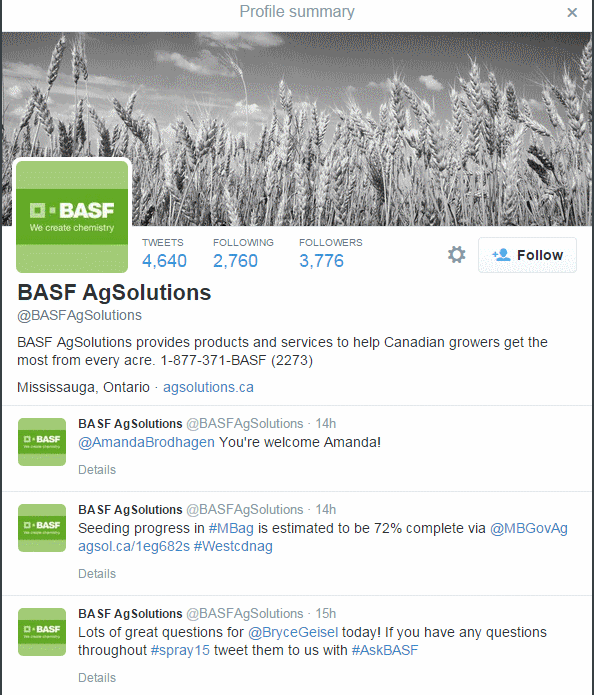 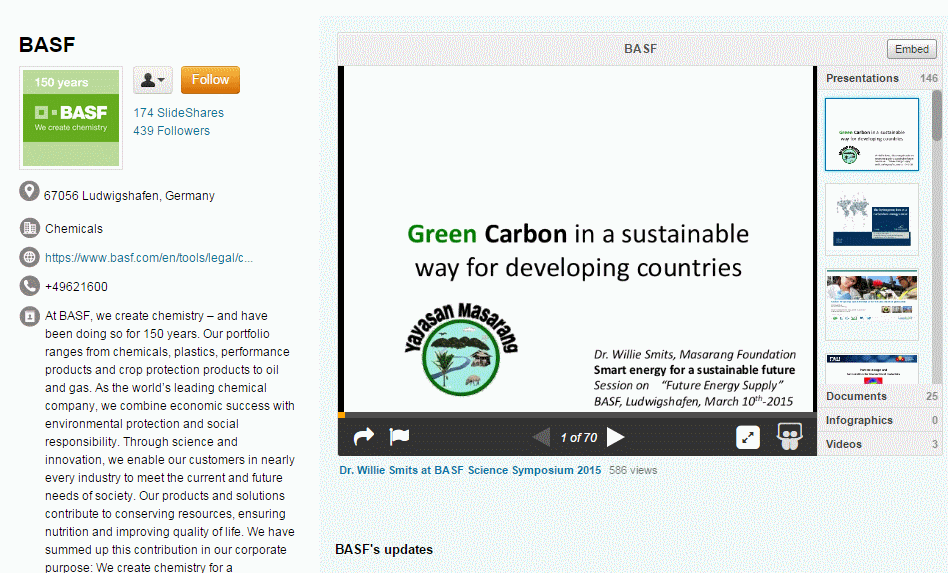 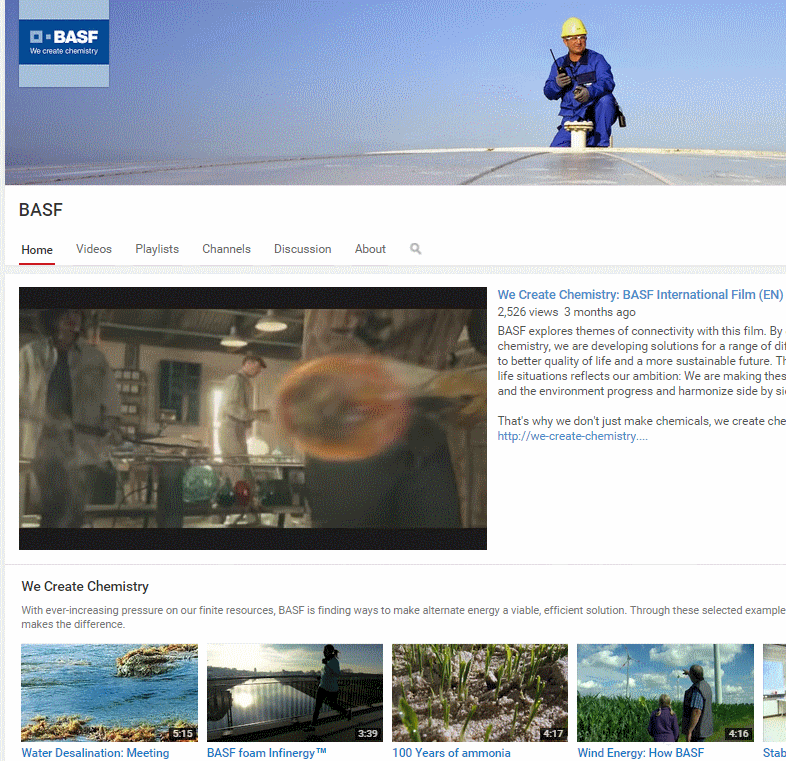 18/07/2016
www.rba.co.uk
80
Google search options and commands for business research
18/07/2016
www.rba.co.uk
81
Google now using artificial intelligence as part of search - RankBrain

Tries to make “sense” of your search and put it into context, natural language queries, uses what others have searched and clicked 

Constantly changing – all bets are off when it comes to predicting what your results will look like

How you ask your question is taken into account, device you are using is taken into account

Personalises results

Providing Quick Answers and “facts”, extracts from websites giving you the “answer”
17/03/2015
www.rba.co.uk
82
Private browsing - quickest way “un-personalise”search
Chrome - New Incognito window Ctrl+Shift+N

FireFox  Ctrl+Shift+P

Internet Explorer Ctrl+Shift+P

Opera  Ctrl+Shift+N

Does NOT hide your IP address, will not remove country personalisation

Not search engine specific, built into the browser
18/07/2016
www.rba.co.uk
83
Google rewrites your search
Google now tells you which terms it has ignored (some of the time)

“..” around terms, phrases, names, titles of documents does not always work

To force an exact match and inclusion of a term in a search prefix it with ‘intext:’        intext:agricultural occupational asthma

Use Verbatim for an exact match search
18/07/2016
www.rba.co.uk
84
Google – missing terms
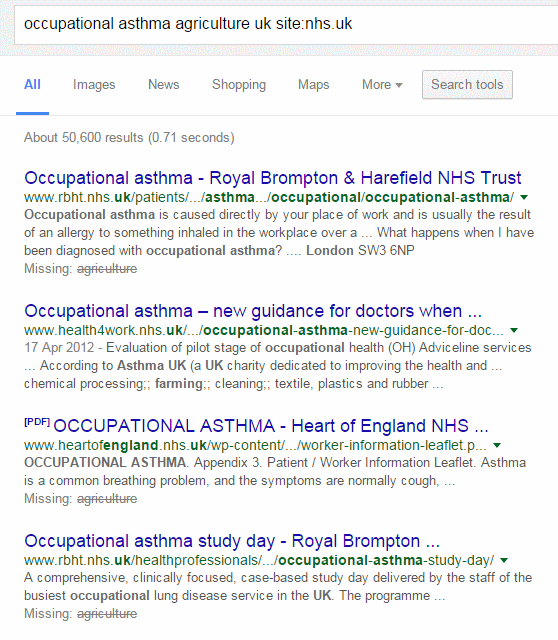 18/07/2016
www.rba.co.uk
85
Google – using intext:
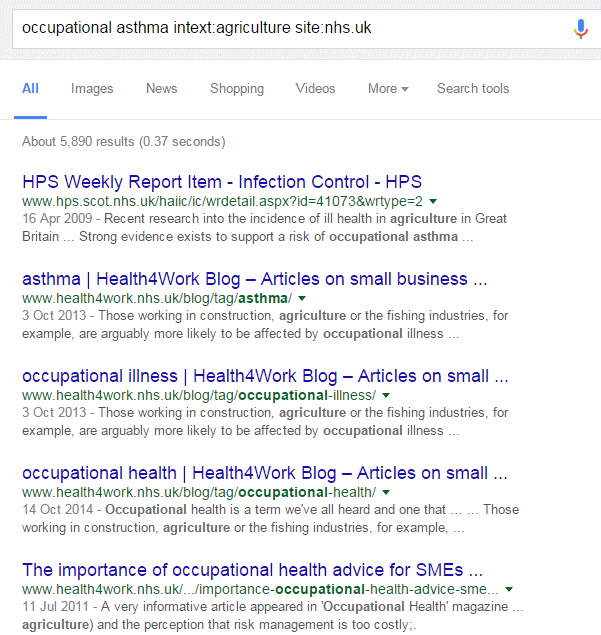 18/07/2016
www.rba.co.uk
86
Google Verbatim
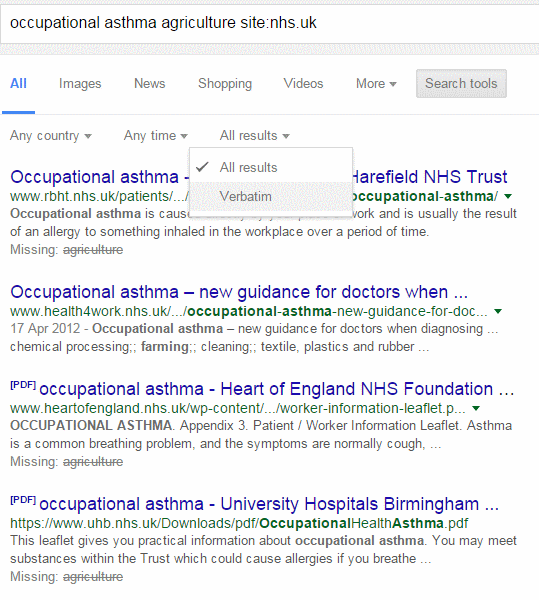 18/07/2016
www.rba.co.uk
87
Think file format
PDF for research documents, government reports, industry papers
ppt or pptx for presentations, tracking down an expert on a topic
xls or xlsx for spreadsheets containing data

Use the advanced search screen or the filetype: command
  UK waste vegetable oil energy generation regulations filetype:pdf
  UK waste vegetable oil energy generation regulations filetype:ppt
	UK waste vegetable oil energy generation regulations filetype:pptx
	UK waste vegetable oil energy generation filetype:xls  
	UK waste vegetable oil energy generation filetype:xlsx
18/07/2016
www.rba.co.uk
88
Google site:
site: to search within a site or type of site
waste vegetable oil energy generation site:gov.uk
waste vegetable oil energy generation site:www.gov.uk
waste vegetable oil energy generation site:assembly.wales 
waste vegetable oil energy generation site:ac.uk

Can exclude sites using  -site:
agricultural occupational asthma UK site:gov.uk 
–site:hse.gov.uk

Does NOT search inside databases or protected areas

Can combine with filetype:
waste vegetable oil energy generation site:wales filetype:pdf
18/07/2016
www.rba.co.uk
89
Date 
Restrict your results to information that has been published within the last hour, day, week, month, year or your own date range
Search tools, Any time and select an option
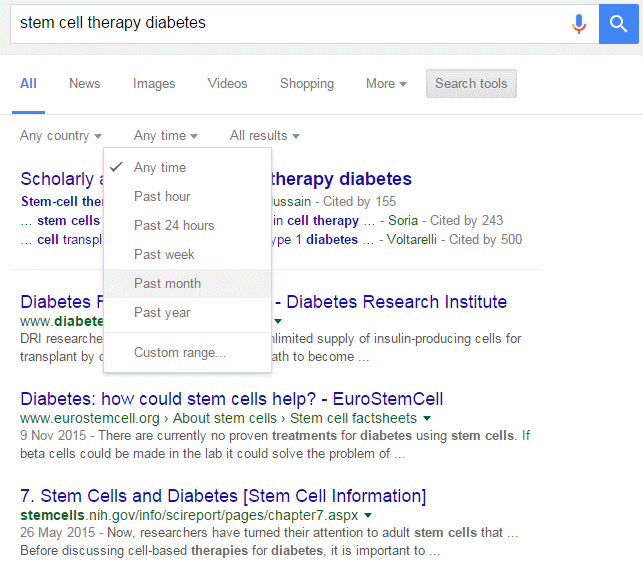 18/07/2016
www.rba.co.uk
90
daterange:
Date/Any time menu option cannot be used with Verbatim

Use daterange: command instead

Uses Julian date format (fractions omitted)

Julian Date Converter, and information on Julian date format) is at http://aa.usno.navy.mil/data/docs/JulianDate.php/ 
Convert your dates to the Julian format and then, omitting the fractions, copy and paste them into your search 

Syntax: for example articles between 1st January 2015 and 30th June 2015	stem cell therapy diabetes daterange:2457023-
      2457203

Then apply Verbatim to the results page
18/07/2016
www.rba.co.uk
91
Run your daterange search and then apply Verbatim
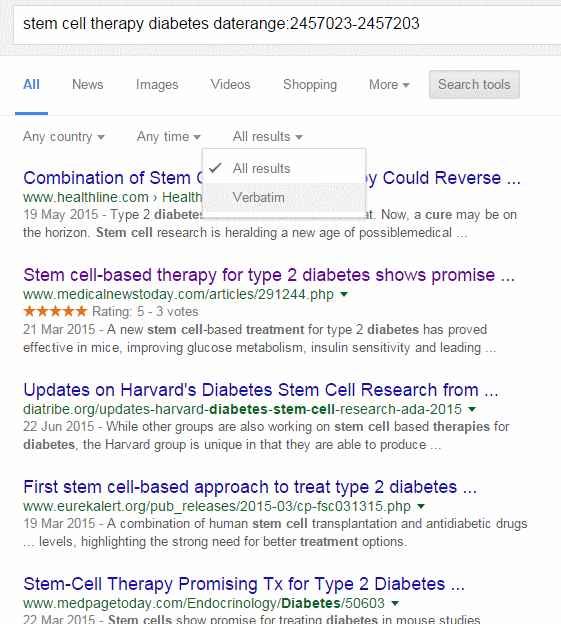 18/07/2016
www.rba.co.uk
92
Statistics, Industry and Market Data
18/07/2016
www.rba.co.uk
93
Statistics, industry and market data
Priced
Free
Government statistics and reports

Anonymous aggregated data

Industry overviews

Executive summaries of market research

Press releases, news stories, local news

Local trade bodies, professional associations

Trade press - possibly
Detailed information on trends and market shares

Forecasts

Named companies

Brand names and market share

Detailed rankings
18/07/2016
www.rba.co.uk
94
Bits and pieces from everywhere?
Is there a problem?

Not necessarily but...
must be aware of the context
why and how was the original research conducted, what sources were used,  when was the data gathered 
free resources may take information out of context
press releases and news articles focus on single issues, background and methodology often missing, may be several times removed from original research or data collection

Multiple free sources are often used to build a picture of a market piece by piece

Not  comparing like with like
18/07/2016
www.rba.co.uk
95
Industry guides - The British Library  http://www.bl.uk/business-and-ip-centre/industry-guides
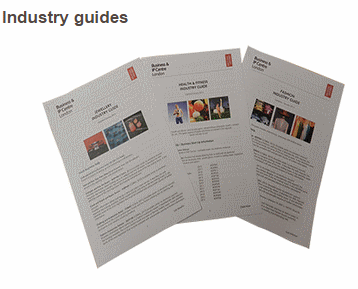 PDFs

Number of sectors covered

Resources include publications and databases at the BL but also freely accessible websites
18/07/2016
www.rba.co.uk
96
Official statistics
OFFSTATS http://www.offstats.auckland.ac.nz/ 

Google Public data Explorer http://www.google.com/publicdata 

UK National Statistics https://www.gov.uk/government/statistics/ 
  
Office for National Statistics http://www.ons.gov.uk/

Official Statistics in Scotland  http://www.gov.scot/Topics/Statistics
18/07/2016
www.rba.co.uk
97
Official statistics (2)
Welsh Government Statistics & Research  http://gov.wales/statistics-and-research/?lang=en 

Welsh Assembly Government StatsWales http://statswales.wales.gov.uk/

data.gov.uk  http://data.gov.uk/ 

Eurostat http://ec.europa.eu/eurostat/ 

European Union Open Data Portal http://open-data.europa.eu/en/data/ 

International organisations such as the World Bank, ILO
18/07/2016
www.rba.co.uk
98
http://www.offstats.auckland.ac.nz/
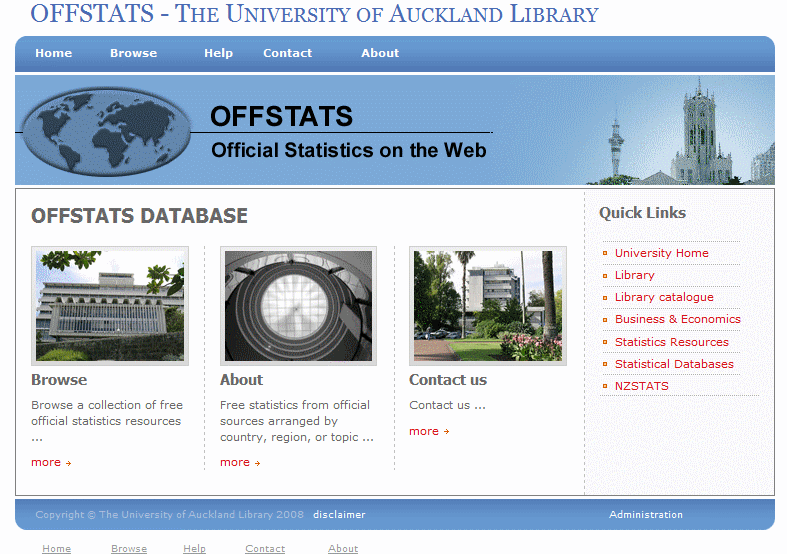 18/07/2016
www.rba.co.uk
99
Google Public Data Explorer
http://www.google.com/publicdata/
One of Google's best kept secrets!

Public data sets made available by Eurostat, World Bank, IMF, CSO Ireland, OECD, ITU, some national statistics offices (but not ONS), and many more.

Source and date updated given.

Charts and charting options can highlight oddities and missing data

Look at the charts to see if there is a sudden change in the trends.
18/07/2016
www.rba.co.uk
100
http://www.google.com/publicdata/Google Public Data Explorer - minimum wage Europe
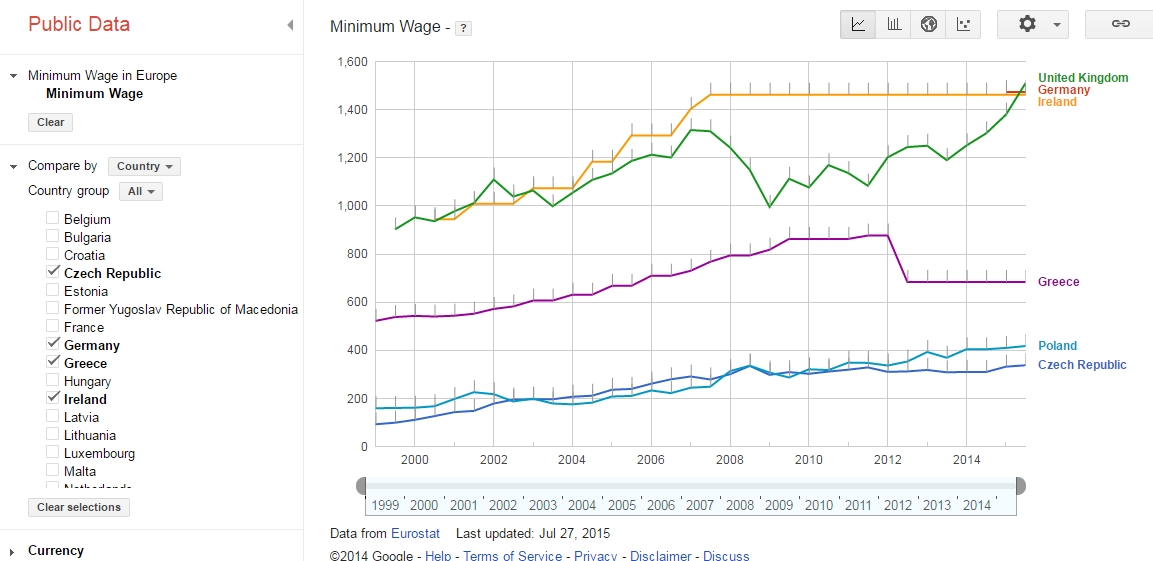 18/07/2016
www.rba.co.uk
101
uktradeinfo  https://www.uktradeinfo.com/Pages/Home.aspx
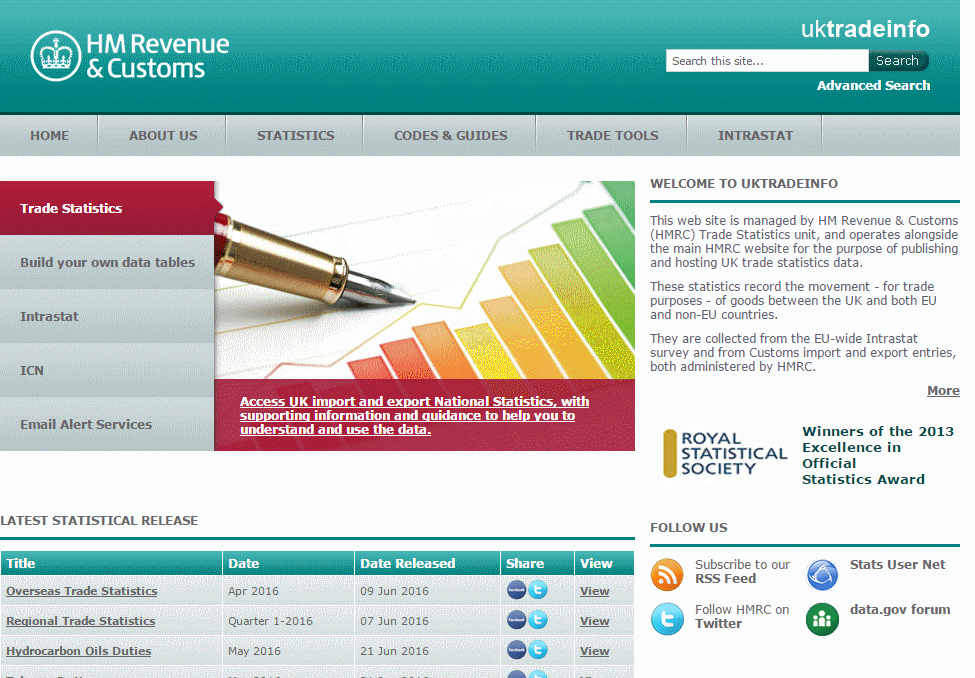 18/07/2016
www.rba.co.uk
102
Potential problems with open data, data aggregators and visualisations
Definitions and scope may differ

Harmonising and processing of data

For example: 
location of a crime may be mapped some distance away from the actual location
minimum wages within Europe converted to Euros may make some countries data seem to fluctuate wildly

Data entries may go missing or be absent
may not exist 
information may not be collected or made available
data entry error?
deliberate suppression?
interface and chart generation may cause errors
legal issues, privacy and data protection

Format of the data files, lack of charting options
18/07/2016
www.rba.co.uk
103
Finding market research - aggregators
Pull together reports from many publishers and make them searchable through a single interface

Can purchase reports through the one service

Aggregators may not be comprehensive
publishers may embargo reports for weeks or months
publishers may withhold some reports from aggregators 
check the publisher’s own web site or email them to see if there  is additional or more recent research available
may get a better deal by going to the publisher direct
use aggregators as an index to see who is publishing on your topic
18/07/2016
www.rba.co.uk
104
Examples of market research aggregators
Marketresearch.com
http://www.marketresearch.com/
Report Buyer
http://www.reportbuyer.com/
Research and Markets
http://www.researchandmarkets.com/
Profound - Market Intelligence
http://www.profound.com/
18/07/2016
www.rba.co.uk
105
News
18/07/2016
www.rba.co.uk
106
Free news
For tracking down individual newspapers
http://www.abyznewslinks.com/
World Newspaper Directory http://www.onlinenewspapers.com/ 

Google News 
advanced search options limited and not always reliable
no source list and sources frequently change
key industry publications may not be included and definitely not included if subscription
legislation may restrict access to publications

Use Google news and web search to identify specialist news portals or aggregators for your subject and monitor those direct
18/07/2016
www.rba.co.uk
107
Search National UK Newspapers  http://www.philb.com/nationaluknewspapers.html
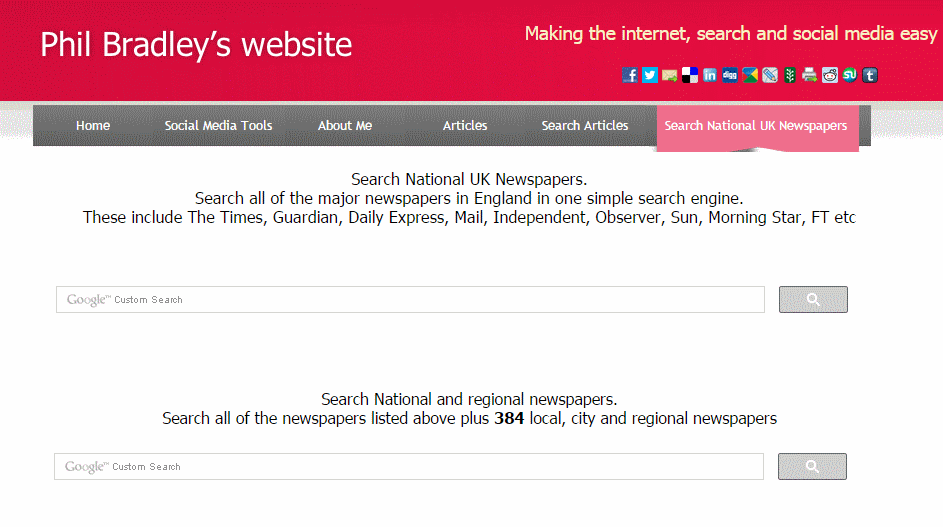 18/07/2016
www.rba.co.uk
108
British Newspaper Archive  http://www.britishnewspaperarchive.co.uk/
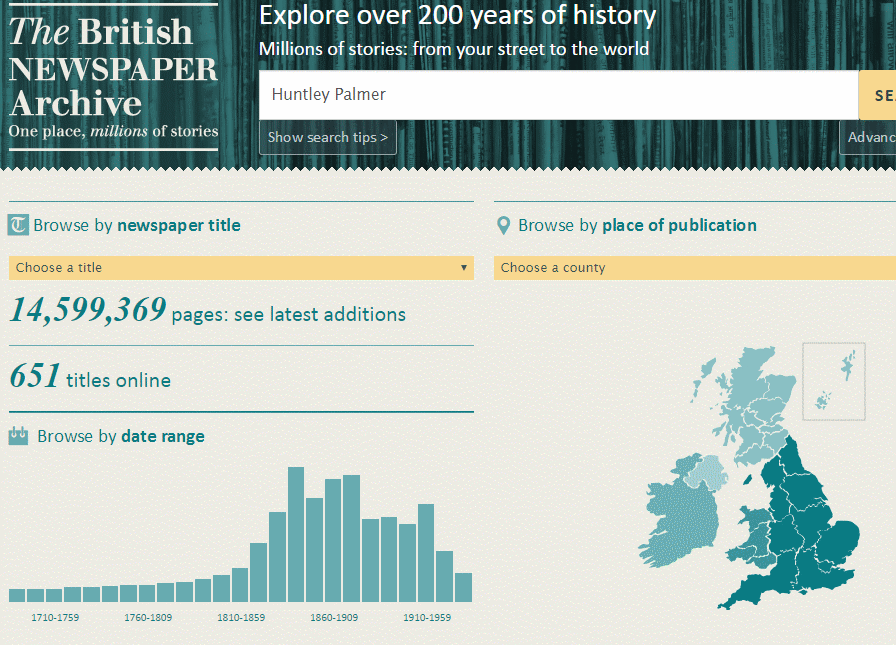 18/07/2016
www.rba.co.uk
109
British Newspaper Archive  http://www.britishnewspaperarchive.co.uk/
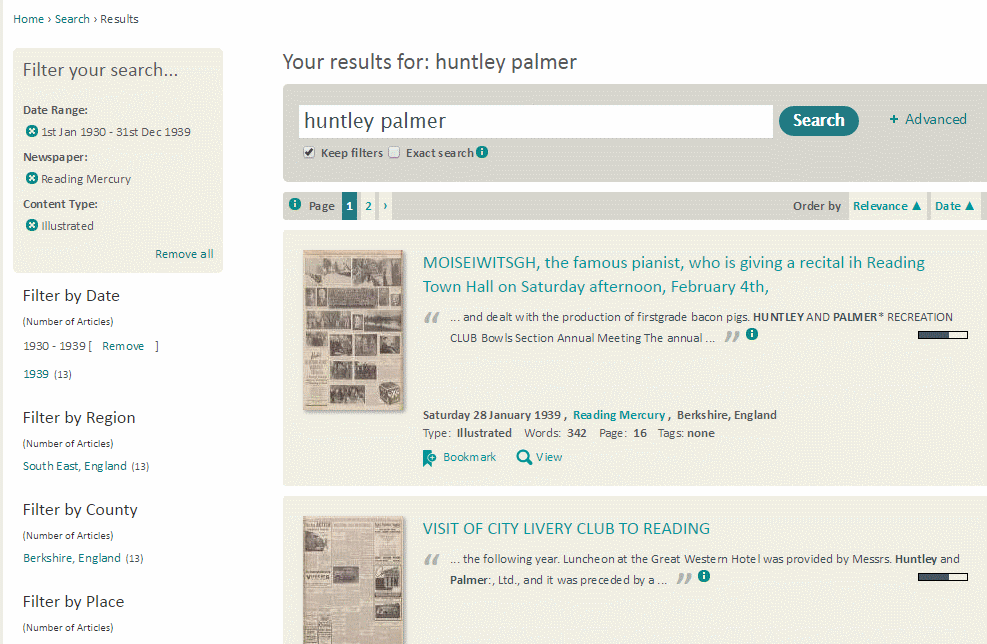 18/07/2016
www.rba.co.uk
110
Priced services
The Times http://www.thetimes.co.uk/ £12 for 12 weeks then £6/week. 
3 month minimum term

FT  http://www.ft.com/  - Limited number of free articles/month. Subscription starts at £5.35/month

The Telegraph http://www.telegraph.co.uk/  Limited number of  free articles/month.  Subscription starts at  £10/month (£100 annually)

Factiva Factiva - Dow Jones http://www.dowjones.com/products/product-factiva/ 

Nexis | LexisNexis Business Insight Solutions  http://bis.lexisnexis.co.uk/products/nexis 

Research - Articles - HighBeam Research  https://www.highbeam.com/  $299.95 a year or $29.95 a month
18/07/2016
www.rba.co.uk
111
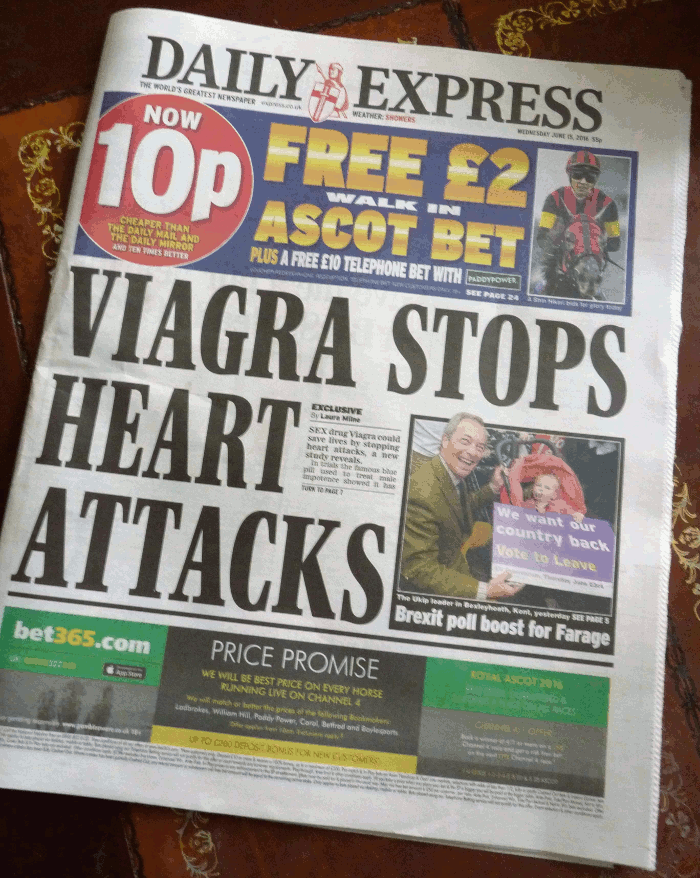 18/07/2016
www.rba.co.uk
112
Behind the headlines - Health News - NHS Choices  http://www.nhs.uk/news/Pages/NewsIndex.aspx
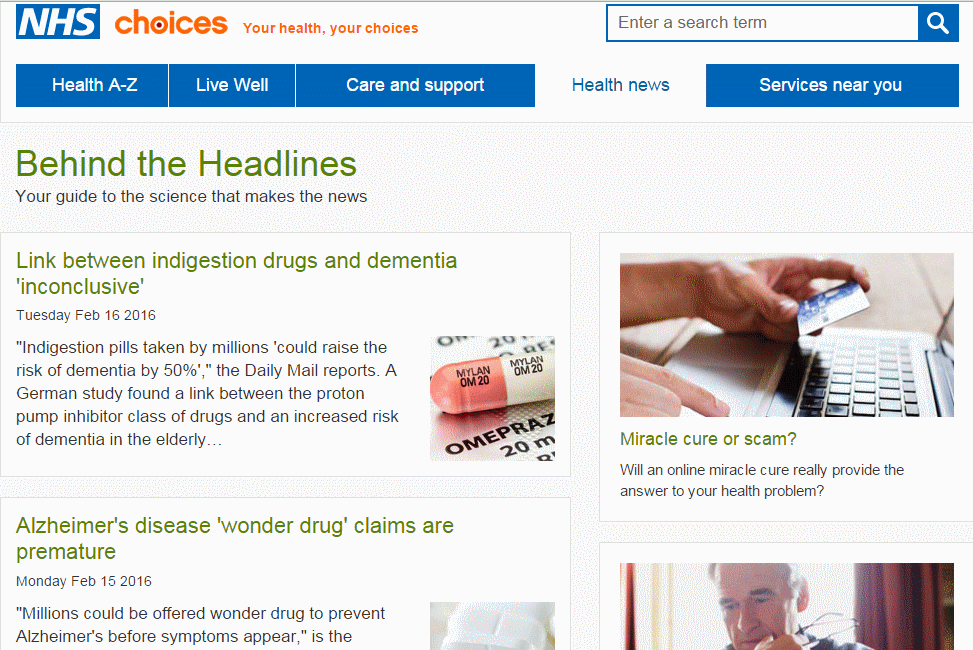 18/07/2016
www.rba.co.uk
113
Debunking Euromyths
European Commission in the UK – Euromyths and Letters to the Editor  http://blogs.ec.europa.eu/ECintheUK/
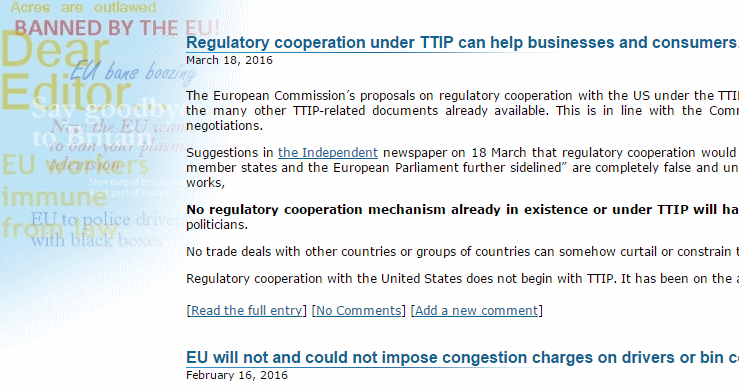 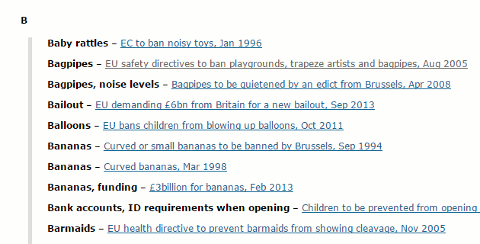 Euromyths and Letters to the Editor A-Z index  http://blogs.ec.europa.eu/ECintheUK/euromyths-a-z-index/
18/07/2016
www.rba.co.uk
114
Video – Google video vs YouTube
Google video not the same as Youtube
Google Video
YouTube
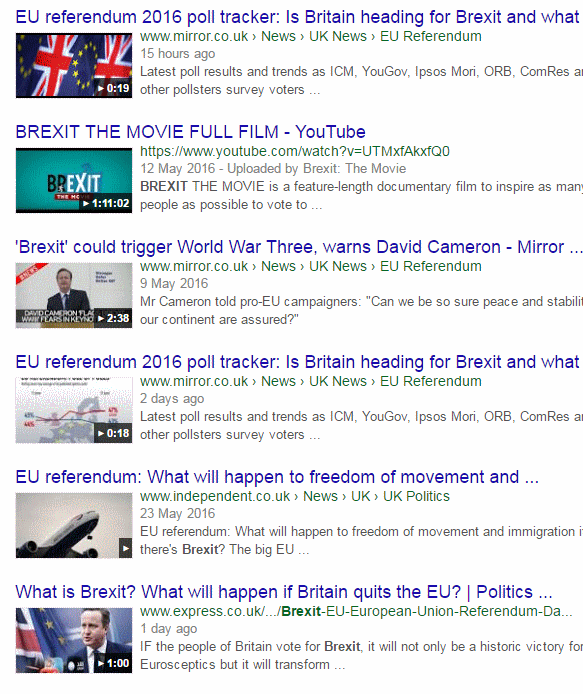 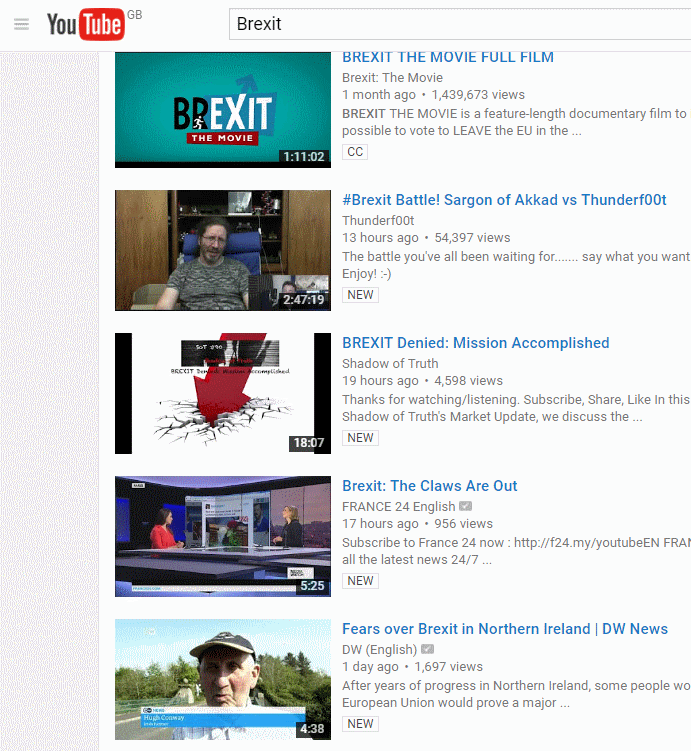 18/07/2016
www.rba.co.uk
115
Bing video
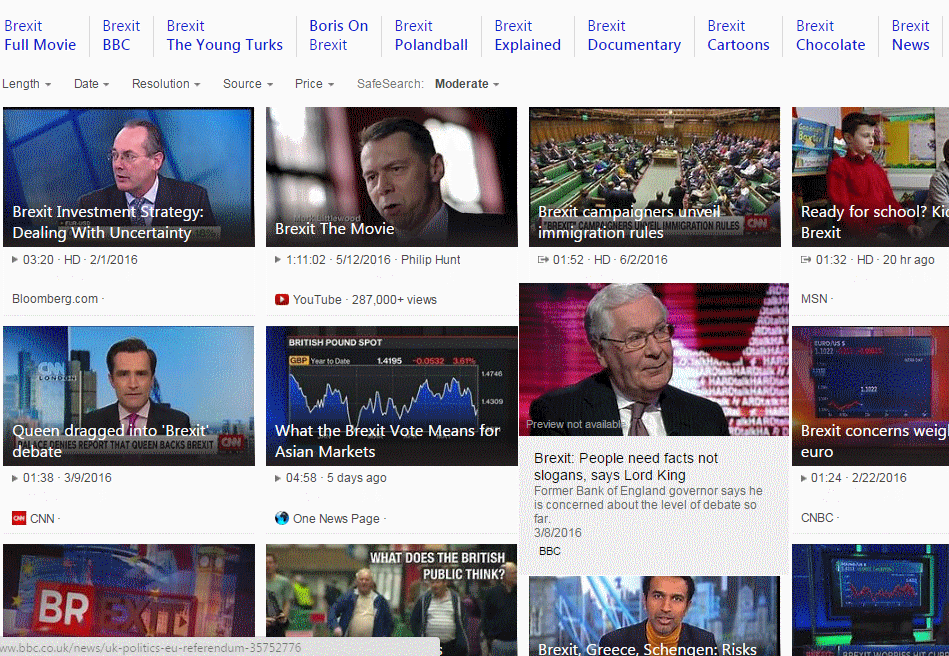 18/07/2016
www.rba.co.uk
116
Free alerting services
Google email and RSS alerts are seriously broken
do not alert you to everything that is new
alerts sometimes ‘die’
often bring up old material that you’ve already seen
duplicate information

Email alerts becoming a rarity

RSS feeds on news sites often all or nothing

Need an RSS reader e.g. Netvibes, Feedly, FeedReader
Phil Bradley's weblog: 20 Alternatives to Google Reader 
http://philbradley.typepad.com/phil_bradleys_weblog/2013/03/20-alternatives-to-google-reader.html
18/07/2016
www.rba.co.uk
117
And finally..... Spurious Correlations  http://tylervigen.com/spurious-correlations
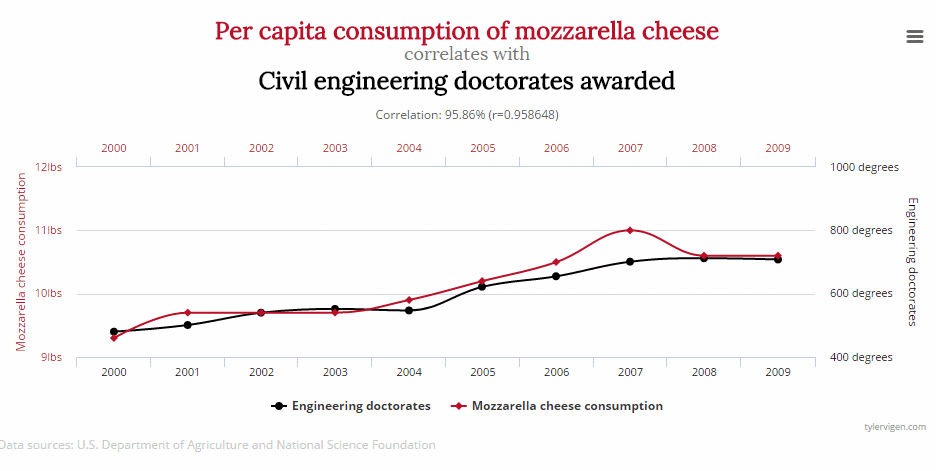 17/03/2015
www.rba.co.uk
118